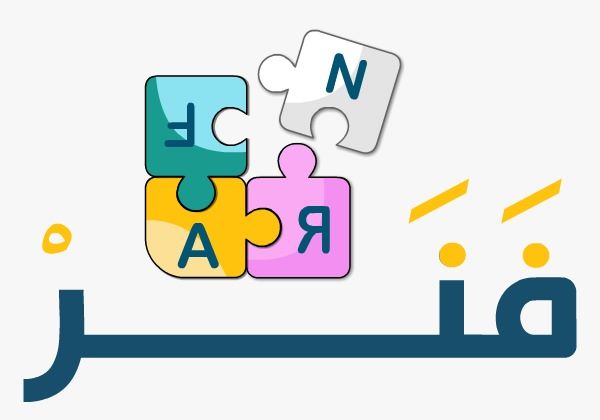 الضمائر المتصلة
إعداد المعلمة : هالة محمد حسين
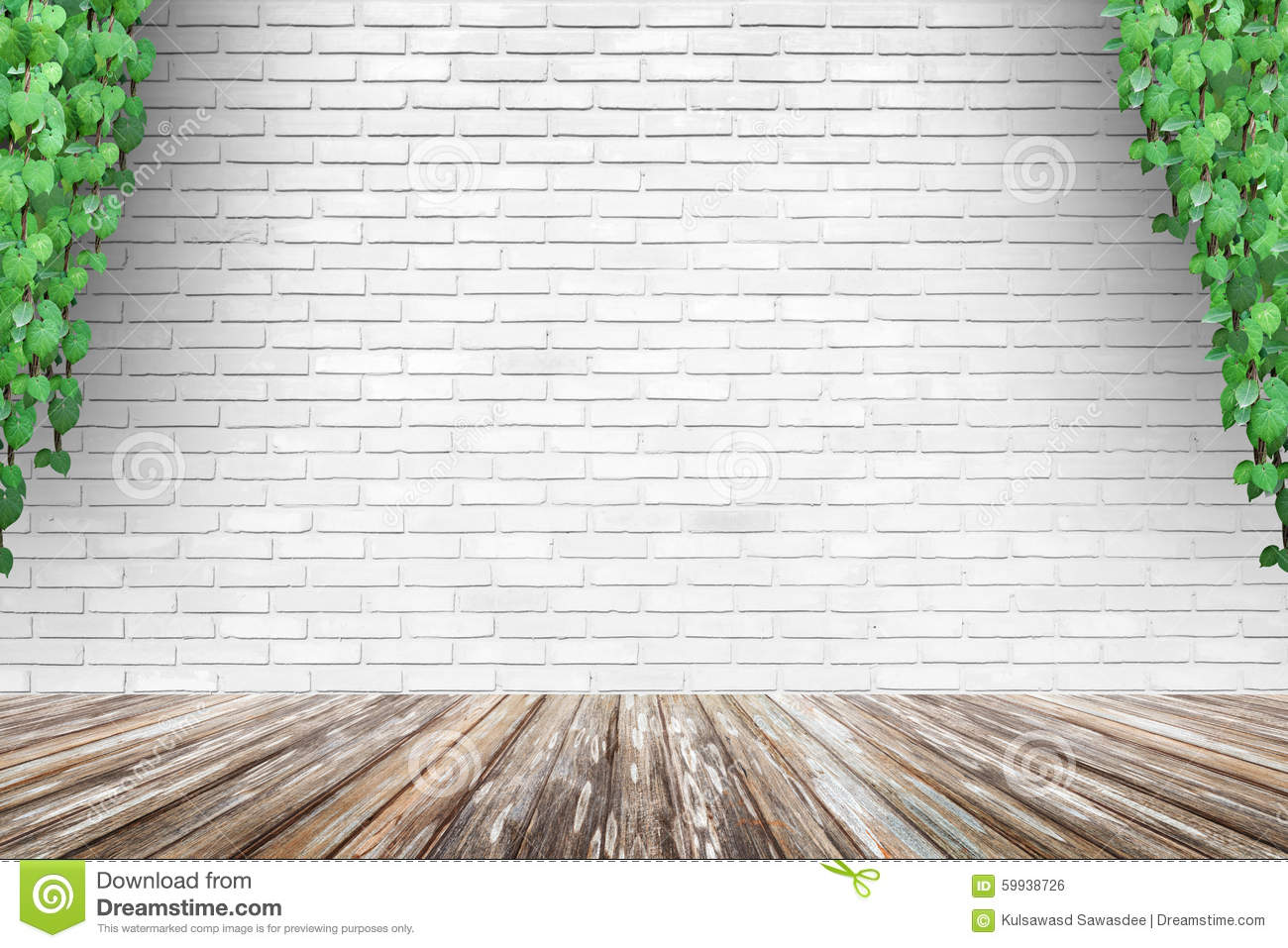 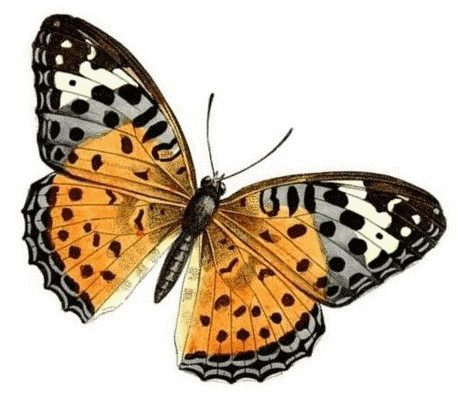 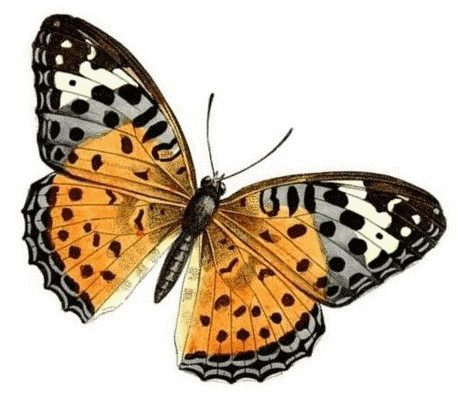 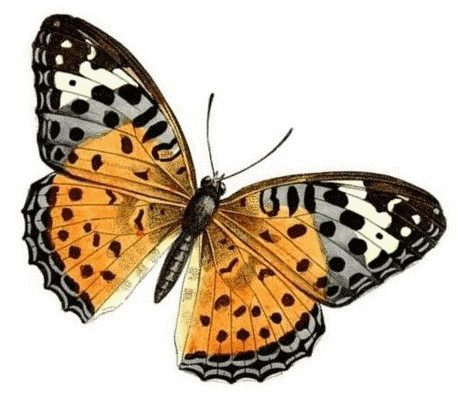 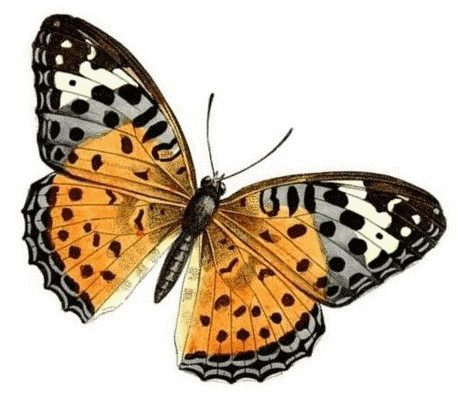 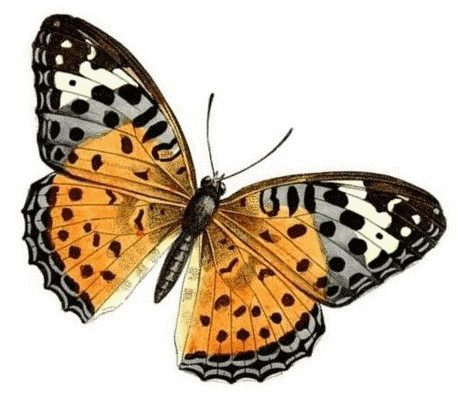 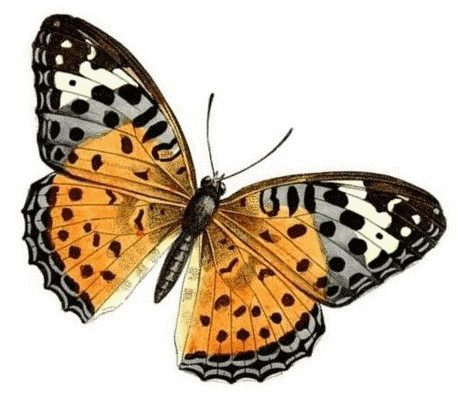 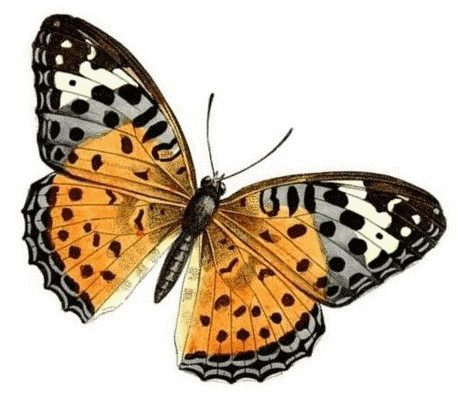 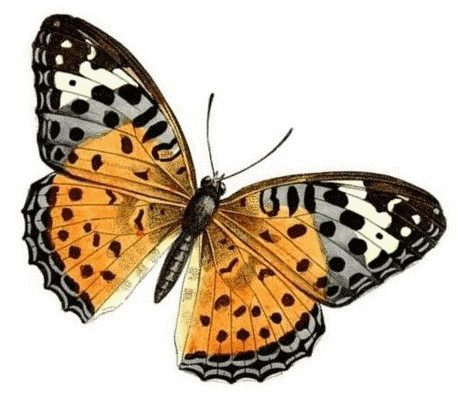 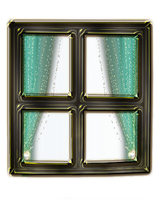 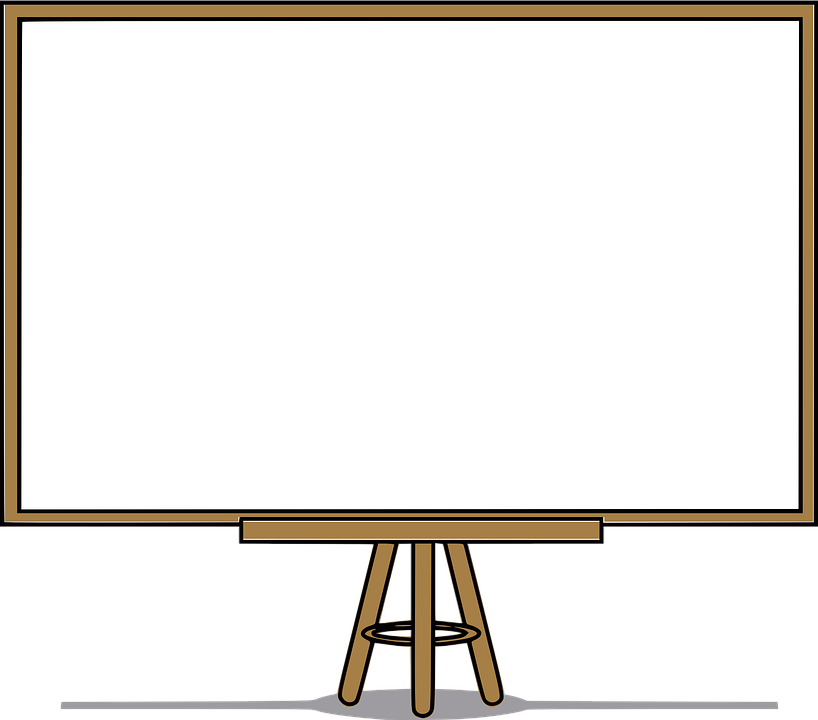 بسم الله الرحمن الرحيم
السلام عليكن ورحمة الله وبركاته
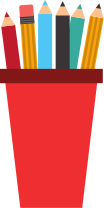 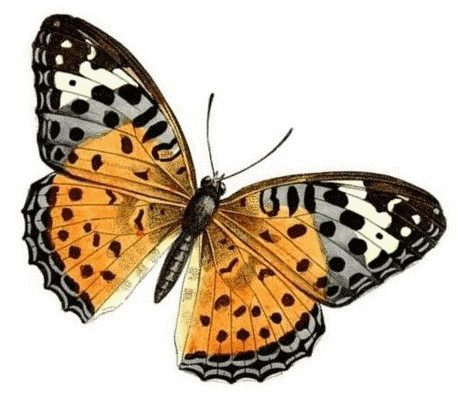 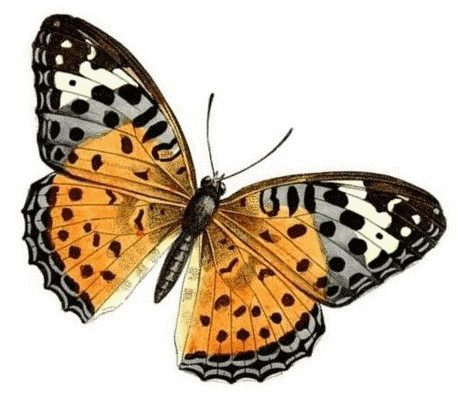 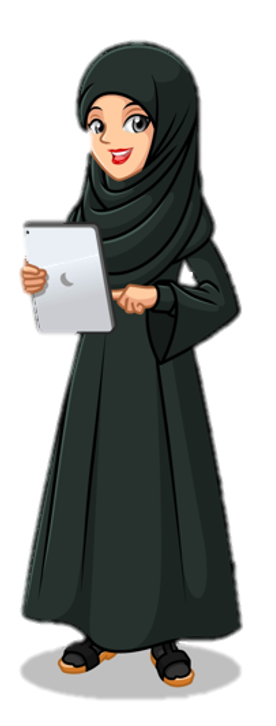 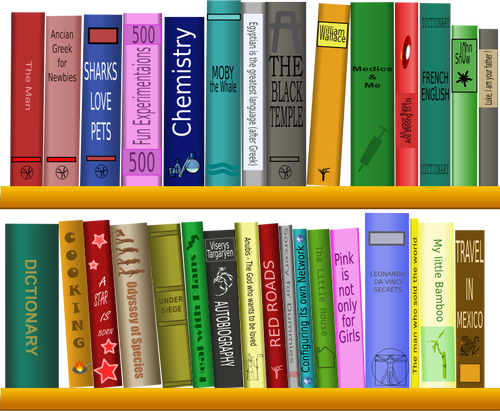 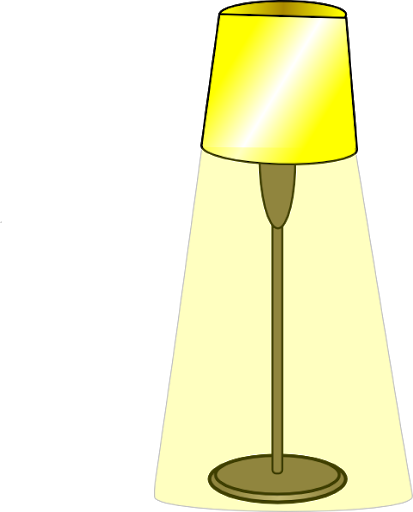 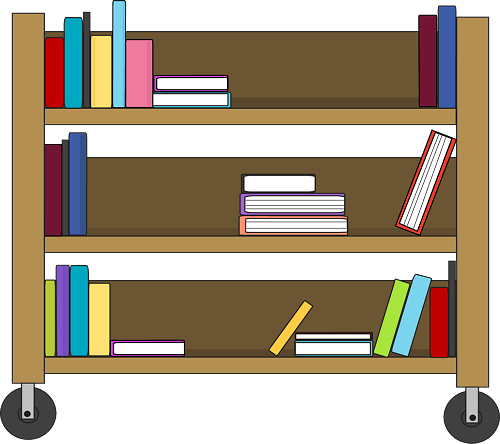 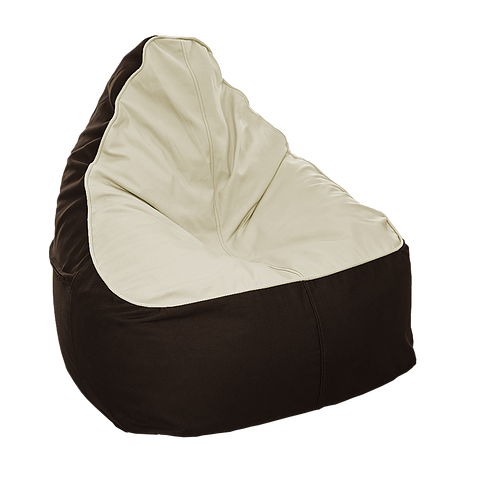 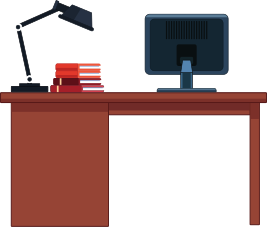 معلمتكم :إيمان
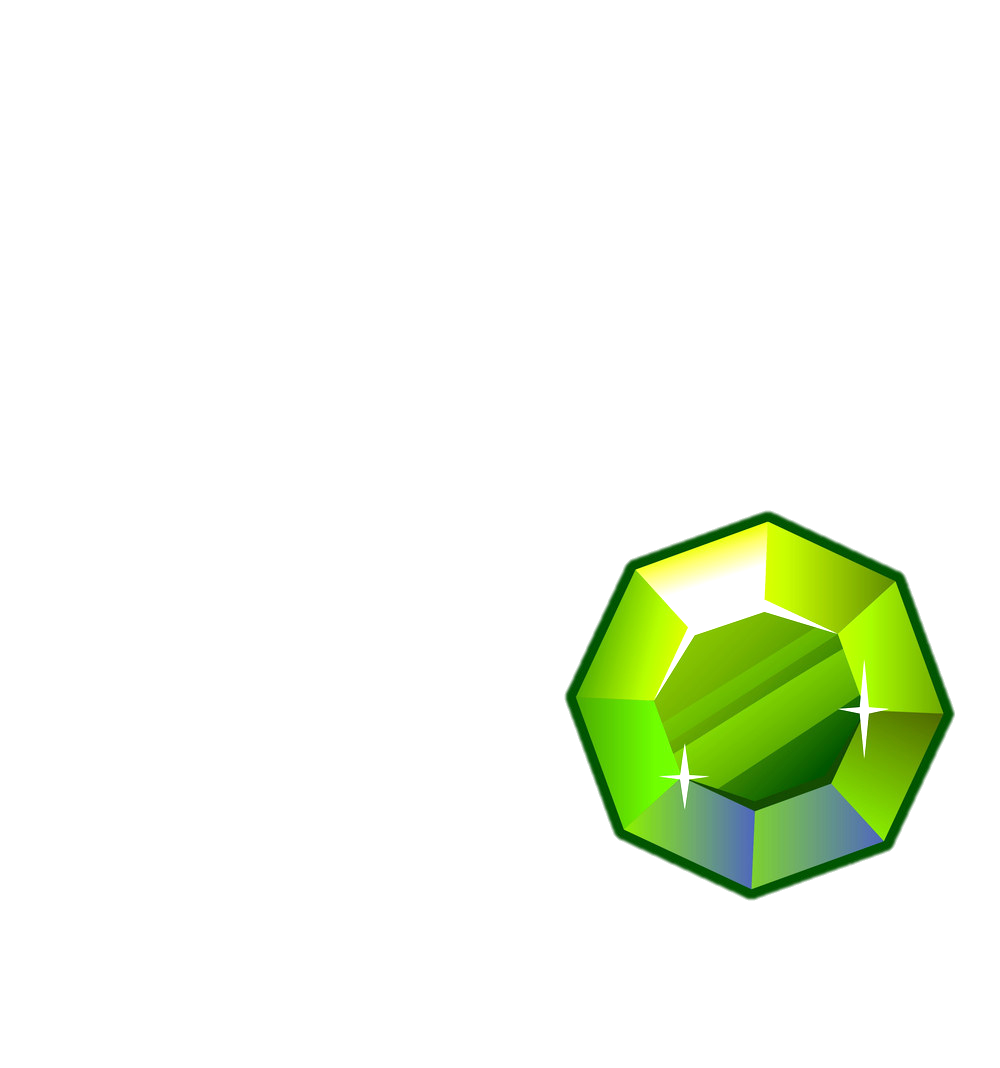 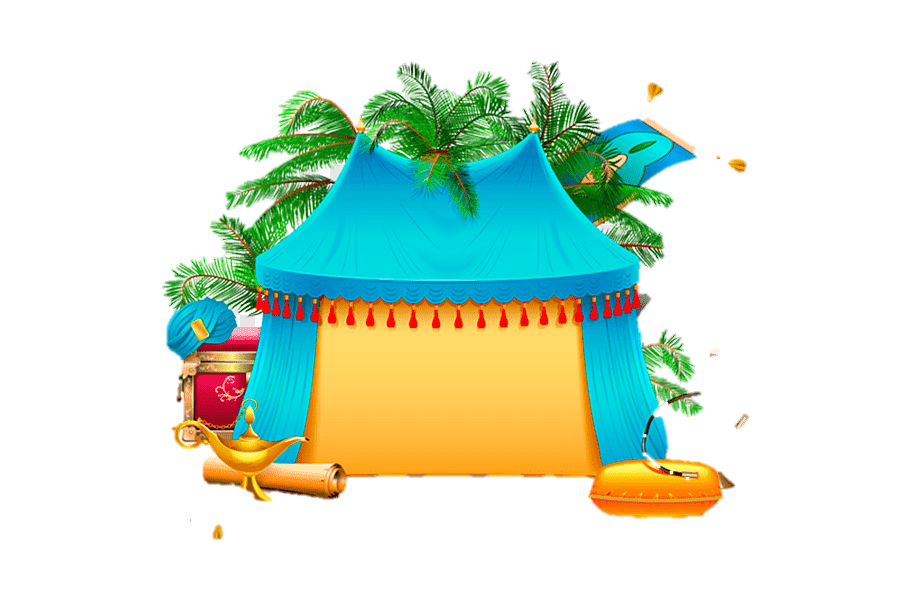 ثمرات بر الوالدين
الحياة السعيدة
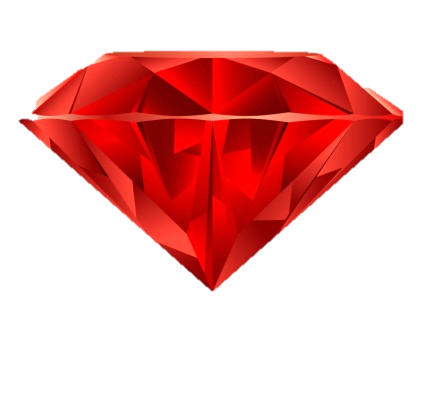 قلة الرزق
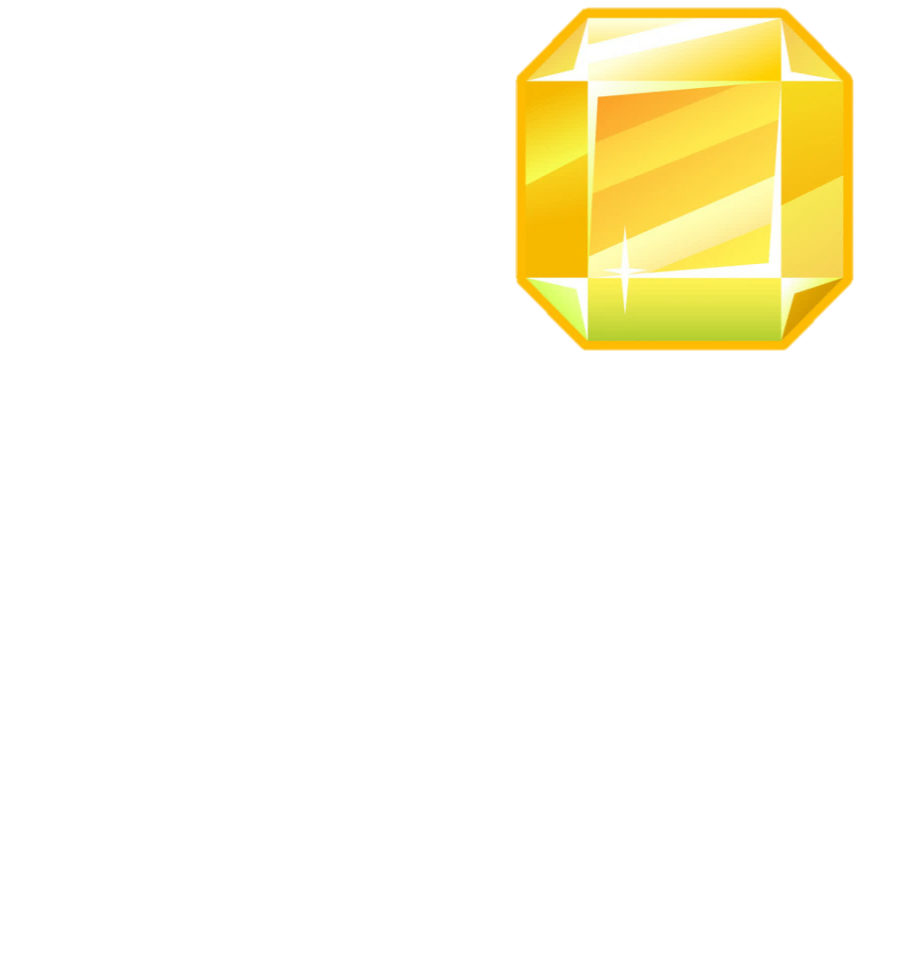 دخول النار
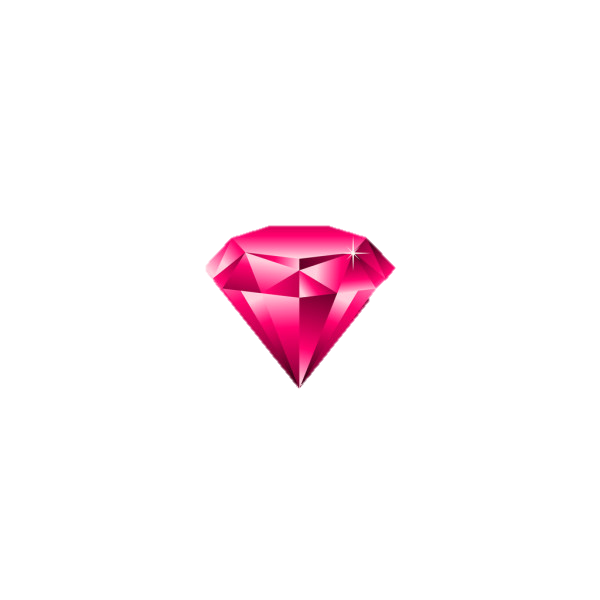 طاعة لله تعالى
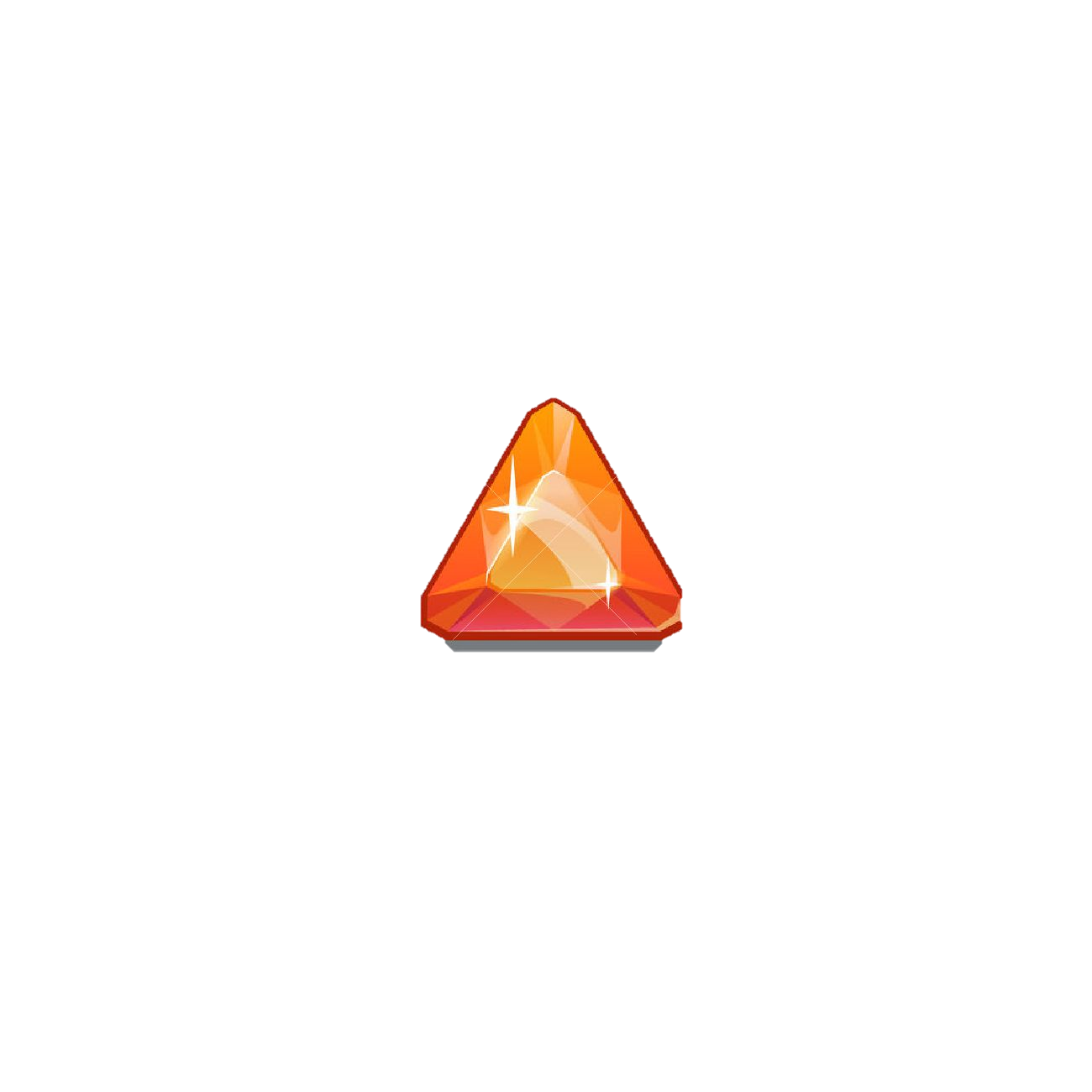 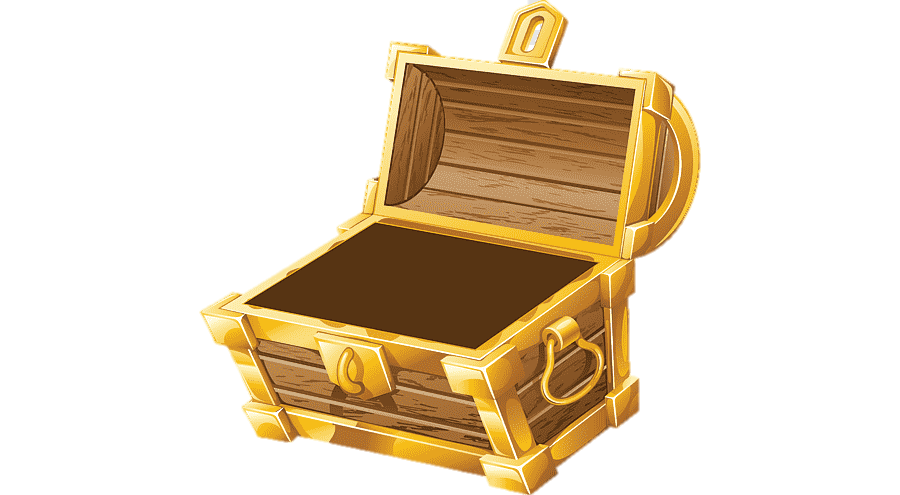 زيادة البركة في العمر
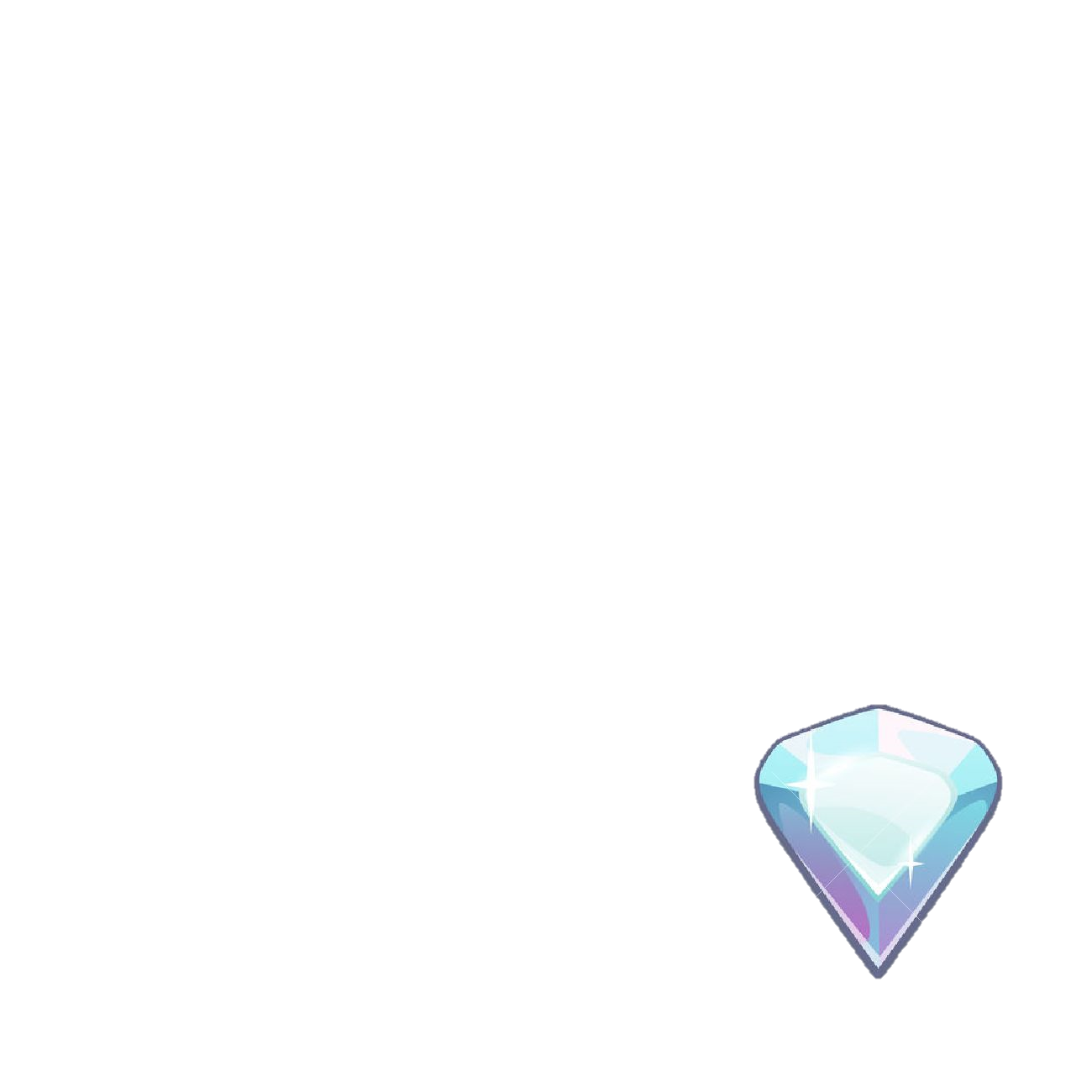 دخول الجنة
insta: teacher_q855                                                                       snap:teacher-q85
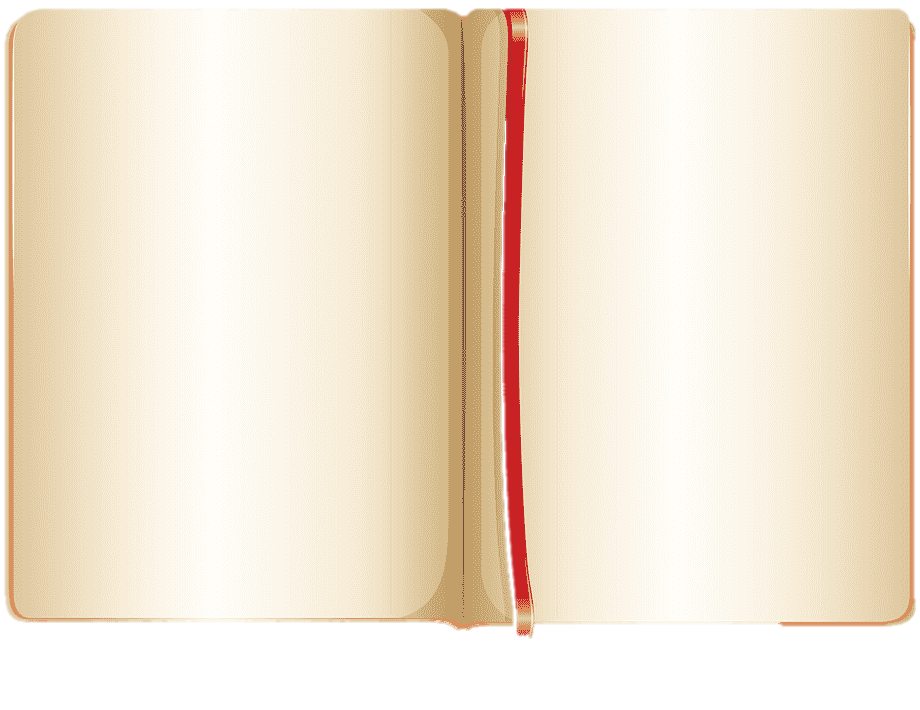 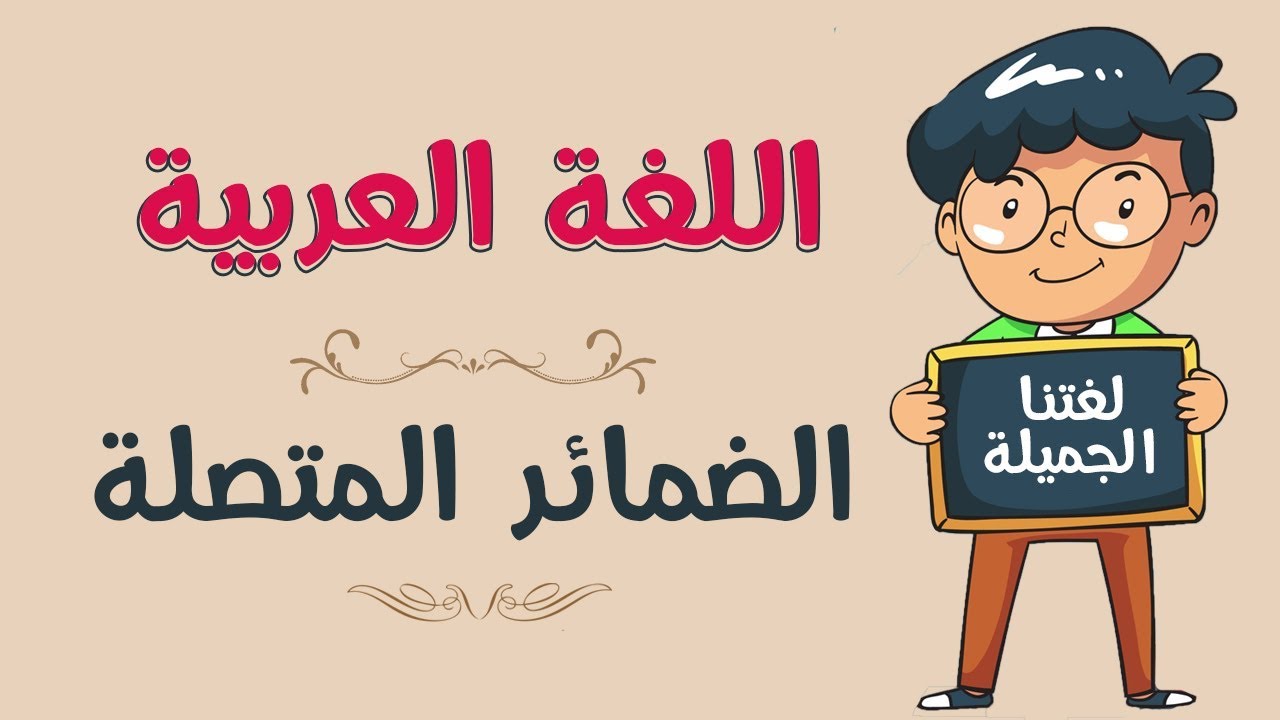 درسنا اليوم بعنوان :

الضمائر المتصلة 

معيار 3-5-1
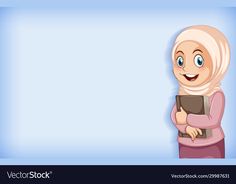 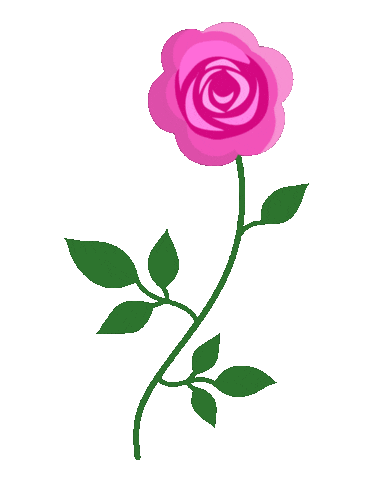 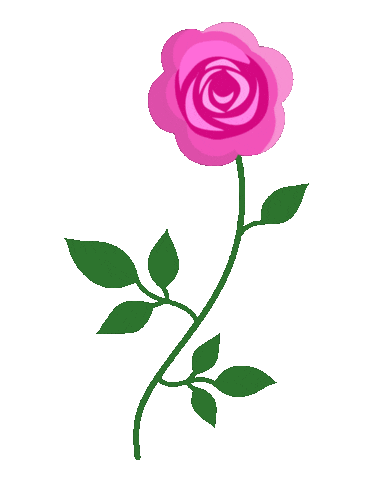 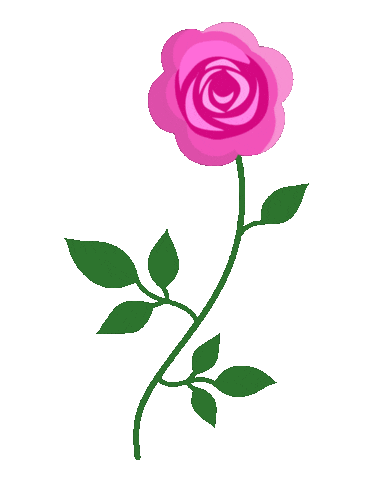 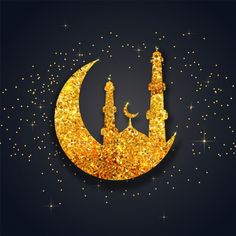 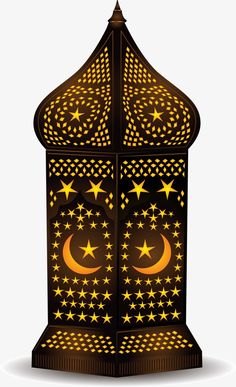 أولاً: التمهيد
مرحبا ...
أنا الضمير المتصل سأرافقكم هذه الحصة لتتعرفوا علي عن قرب
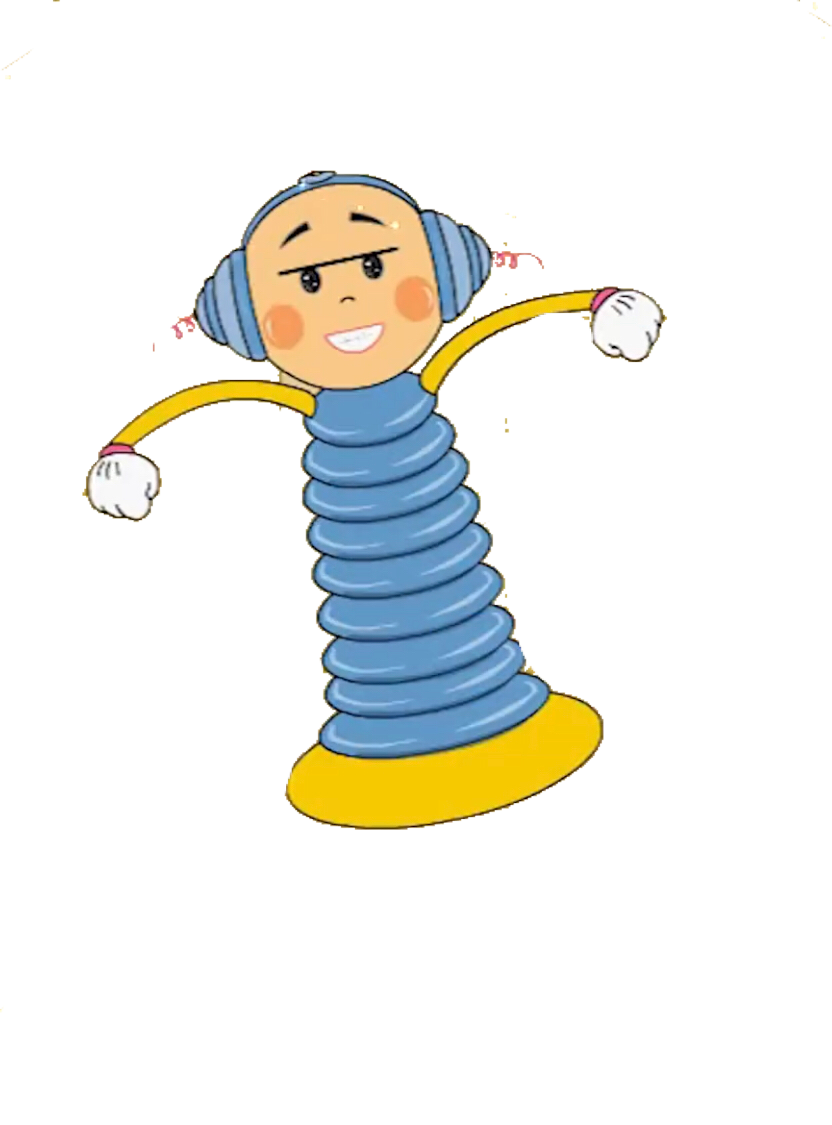 استفدت من المعلم كثيرًا
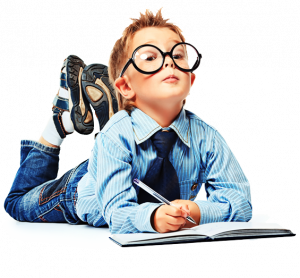 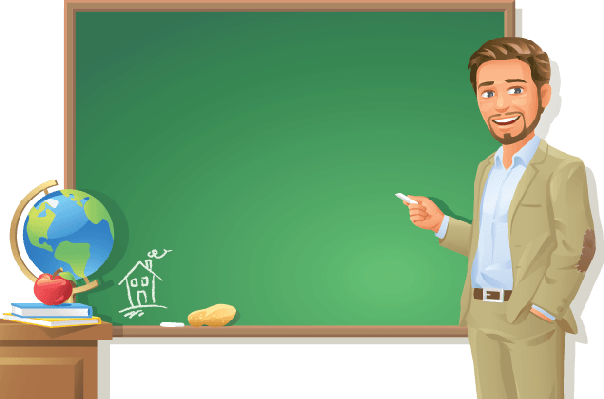 استفدت منــك كثيرًا
( كاف المخاطب )
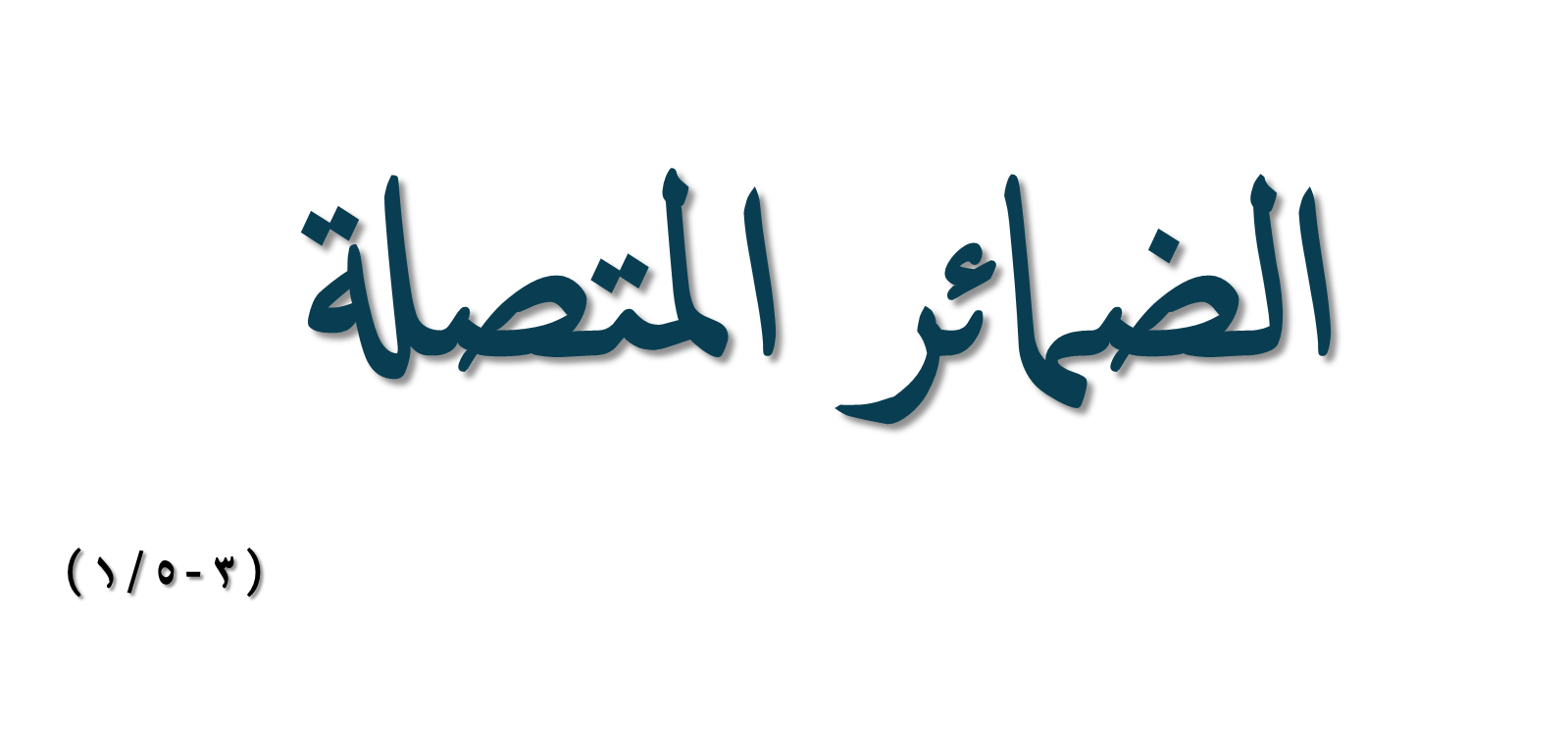 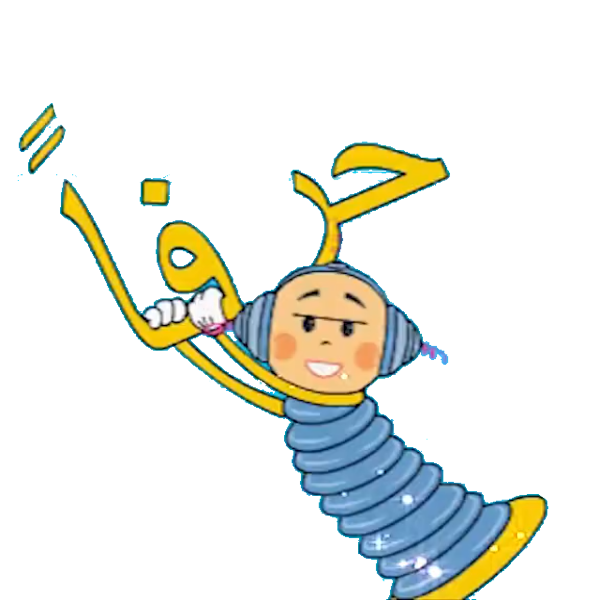 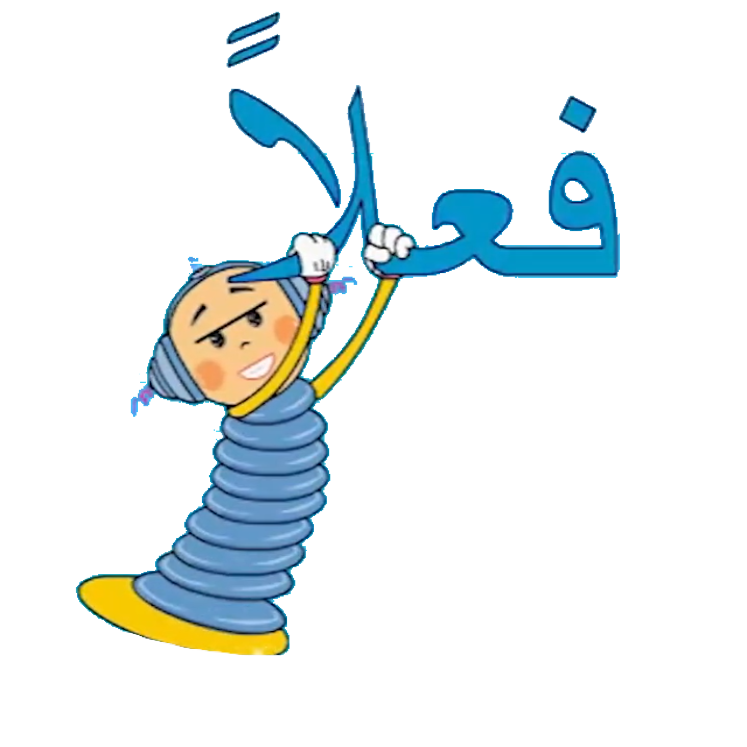 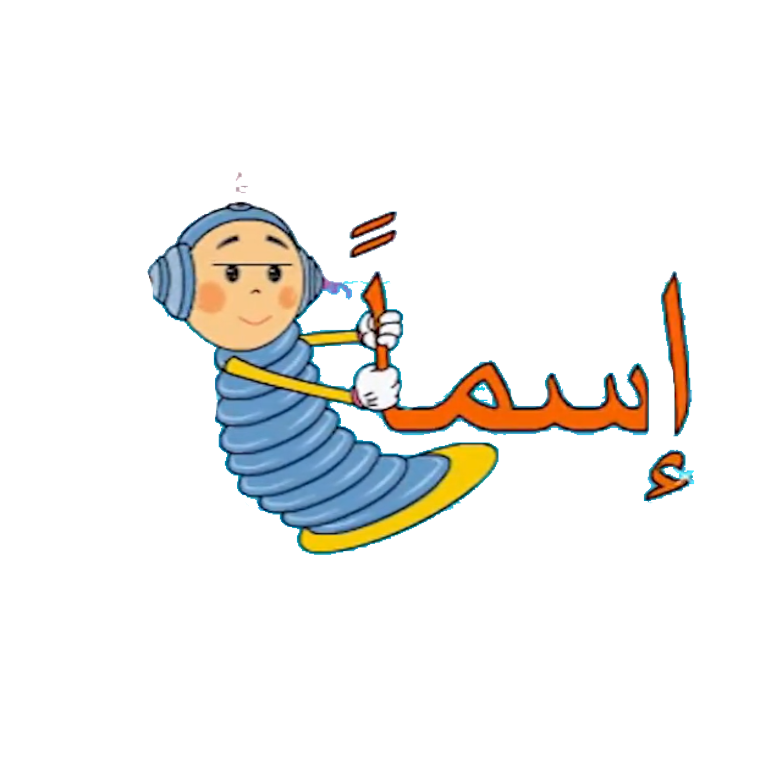 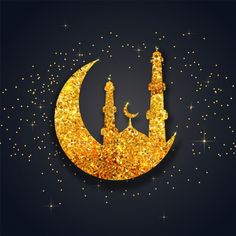 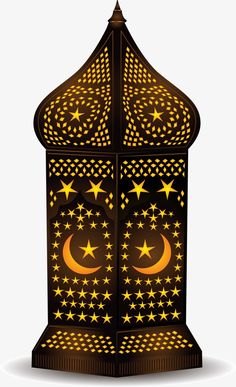 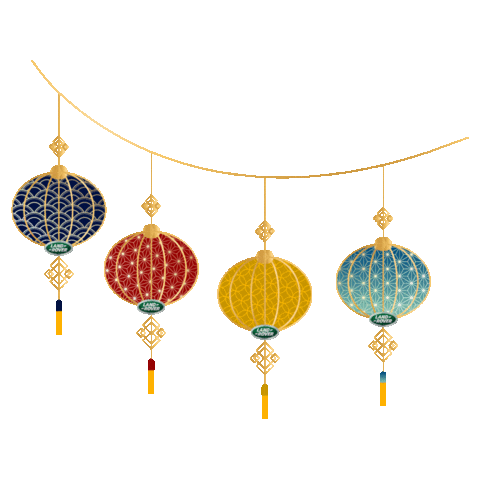 ثانياً: التطبيق
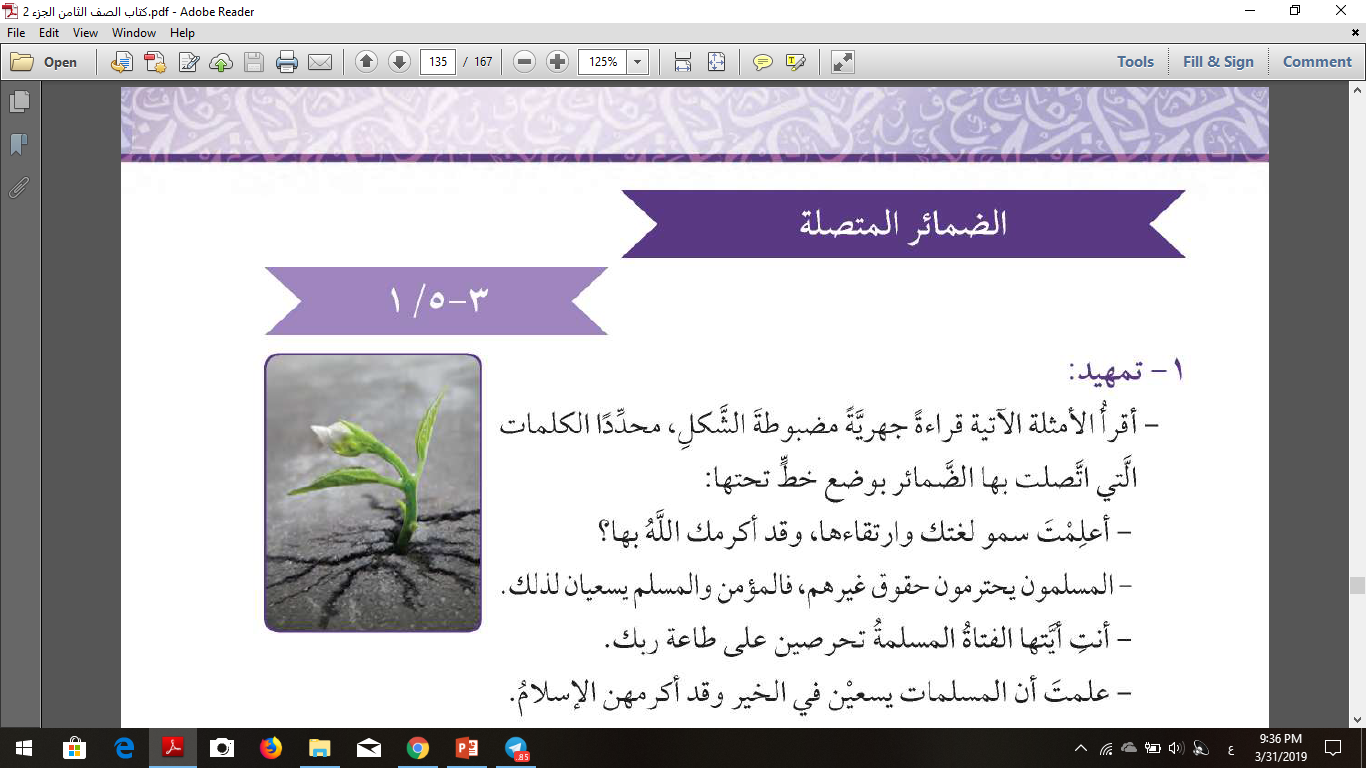 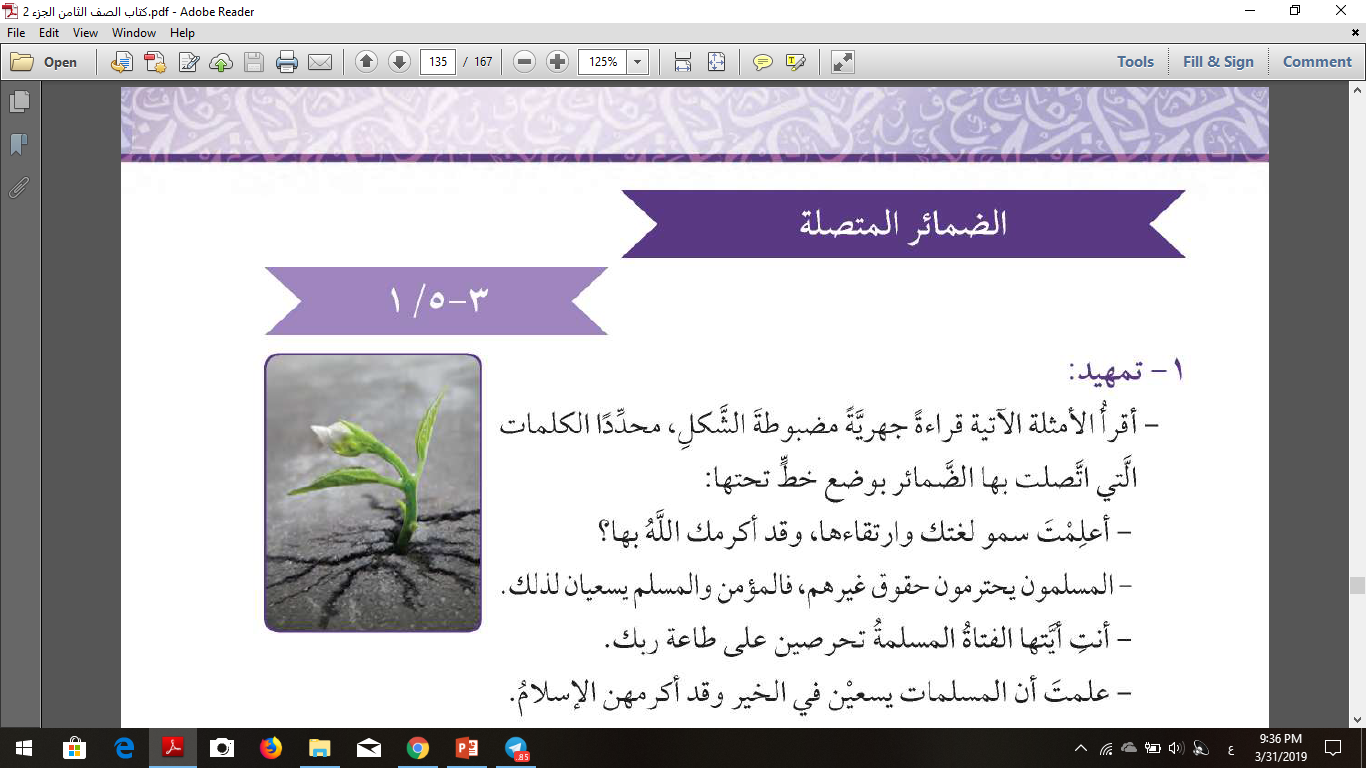 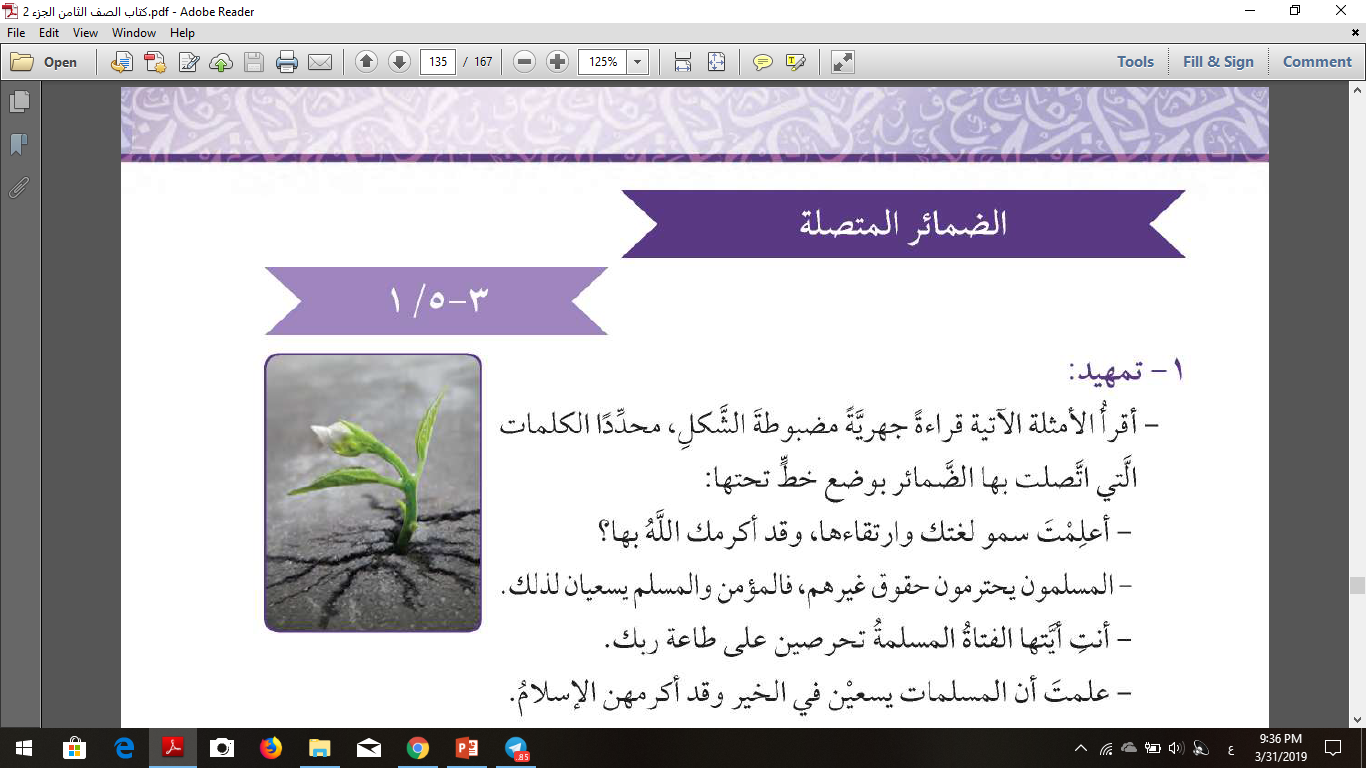 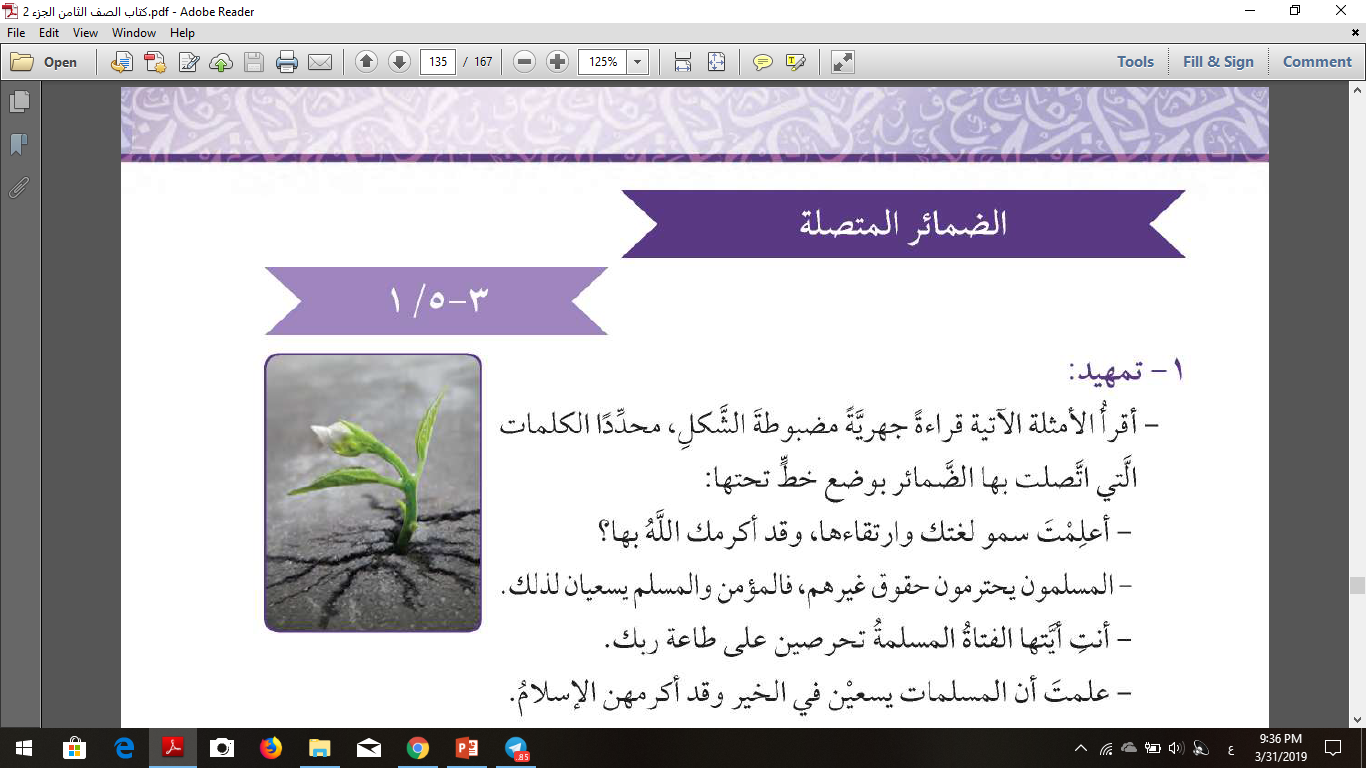 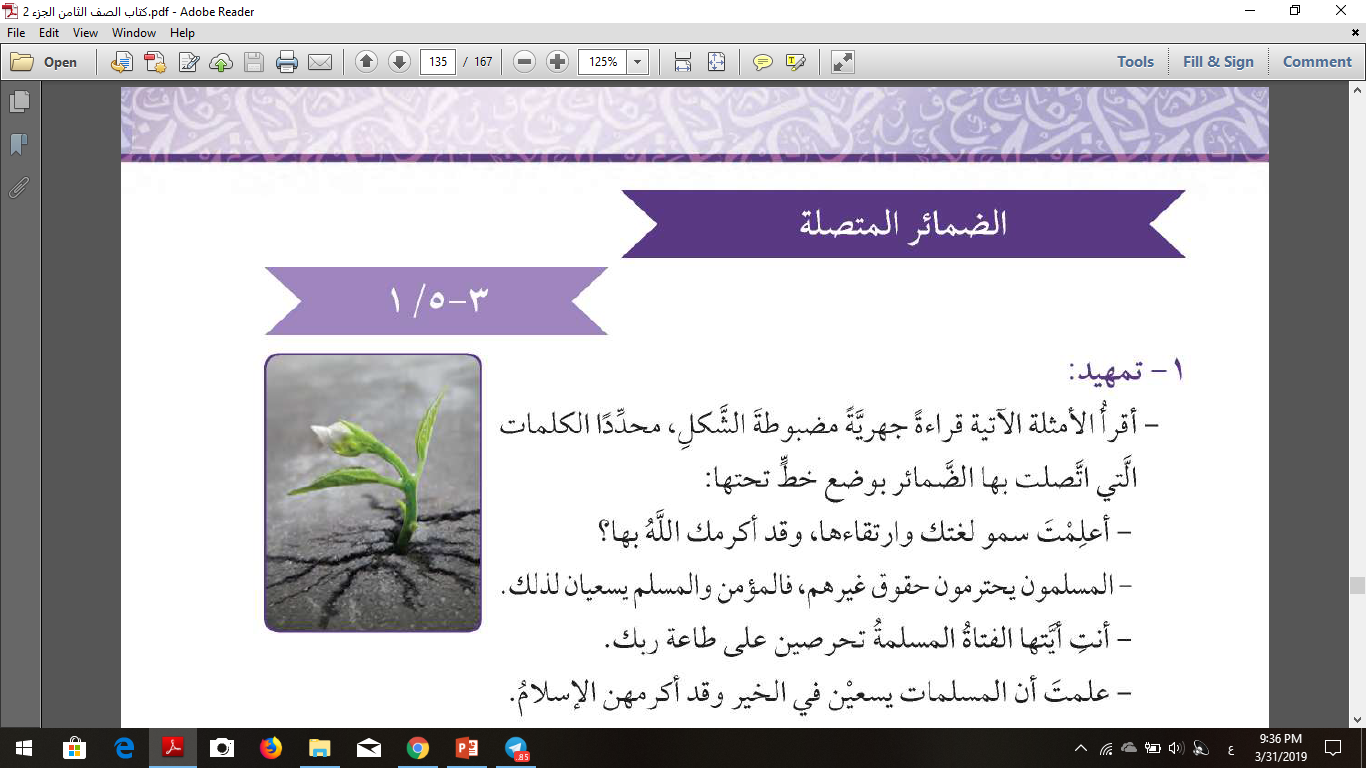 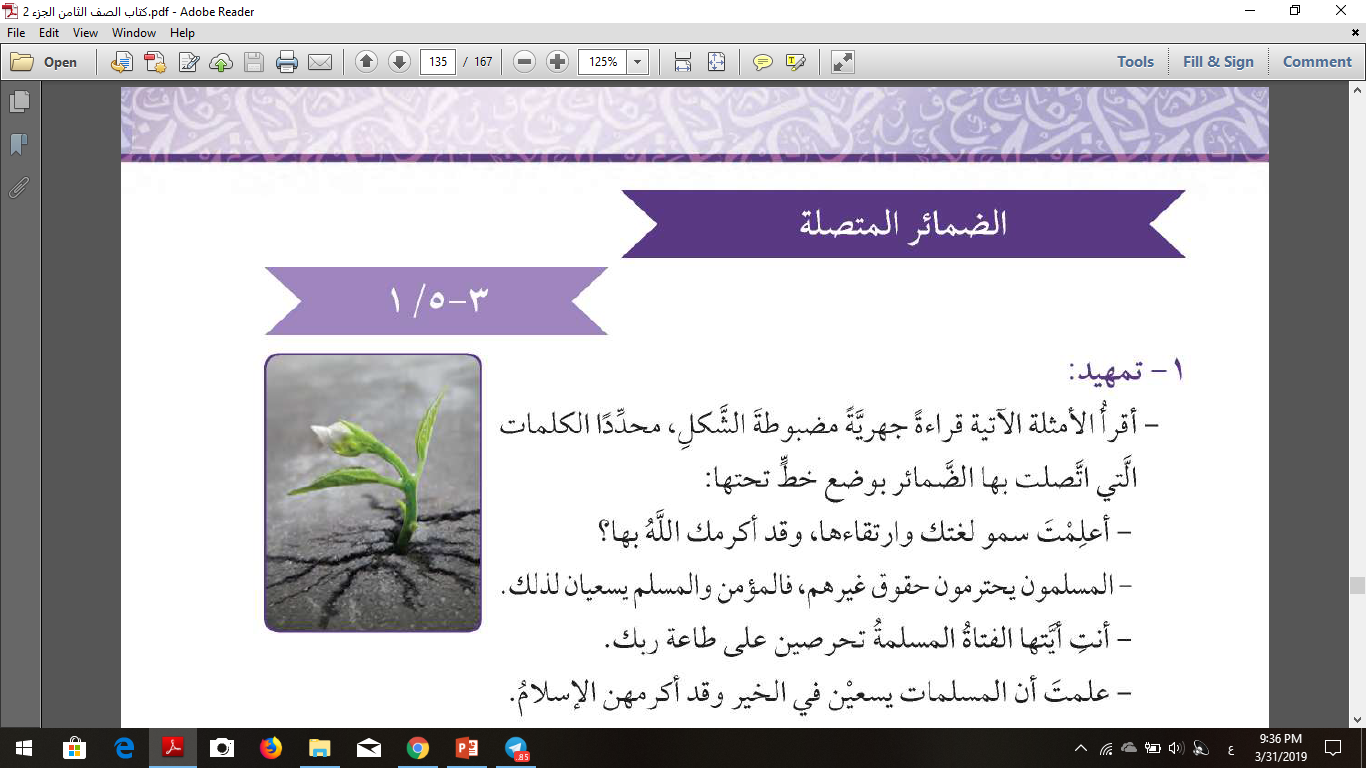 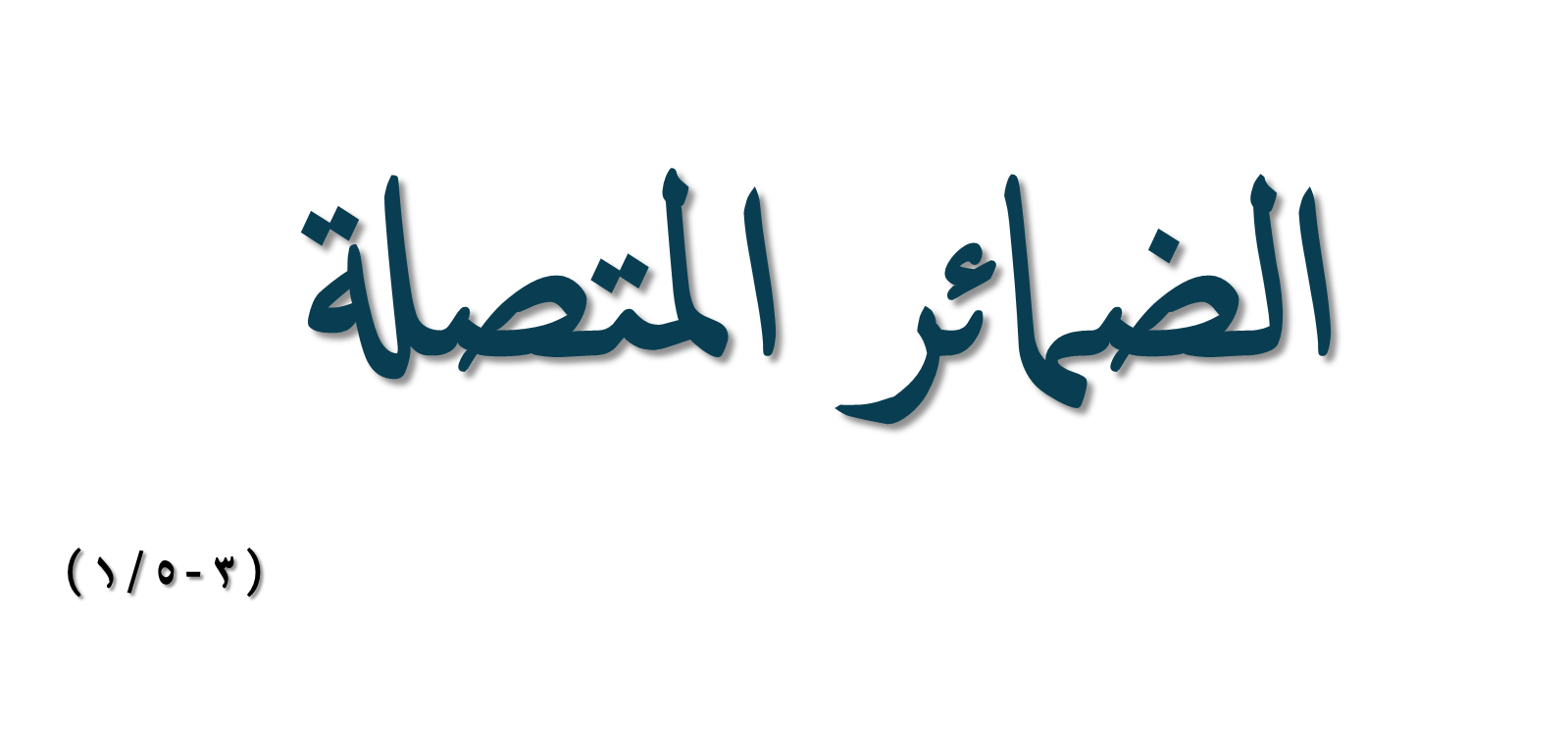 ضمائر الرفع
ضمائر النصب والجر
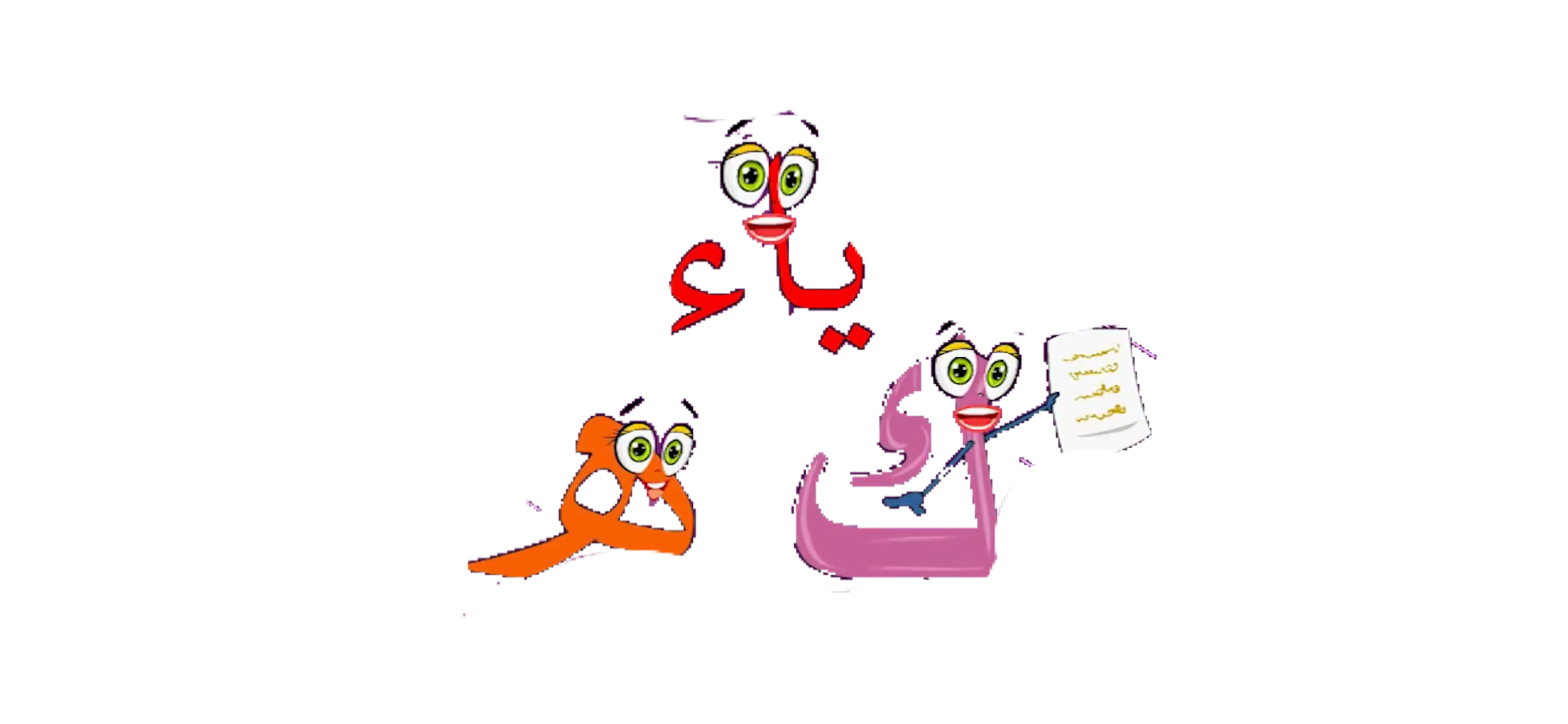 واو الجماعة
ياء المخاطبة
ألف الاثنين
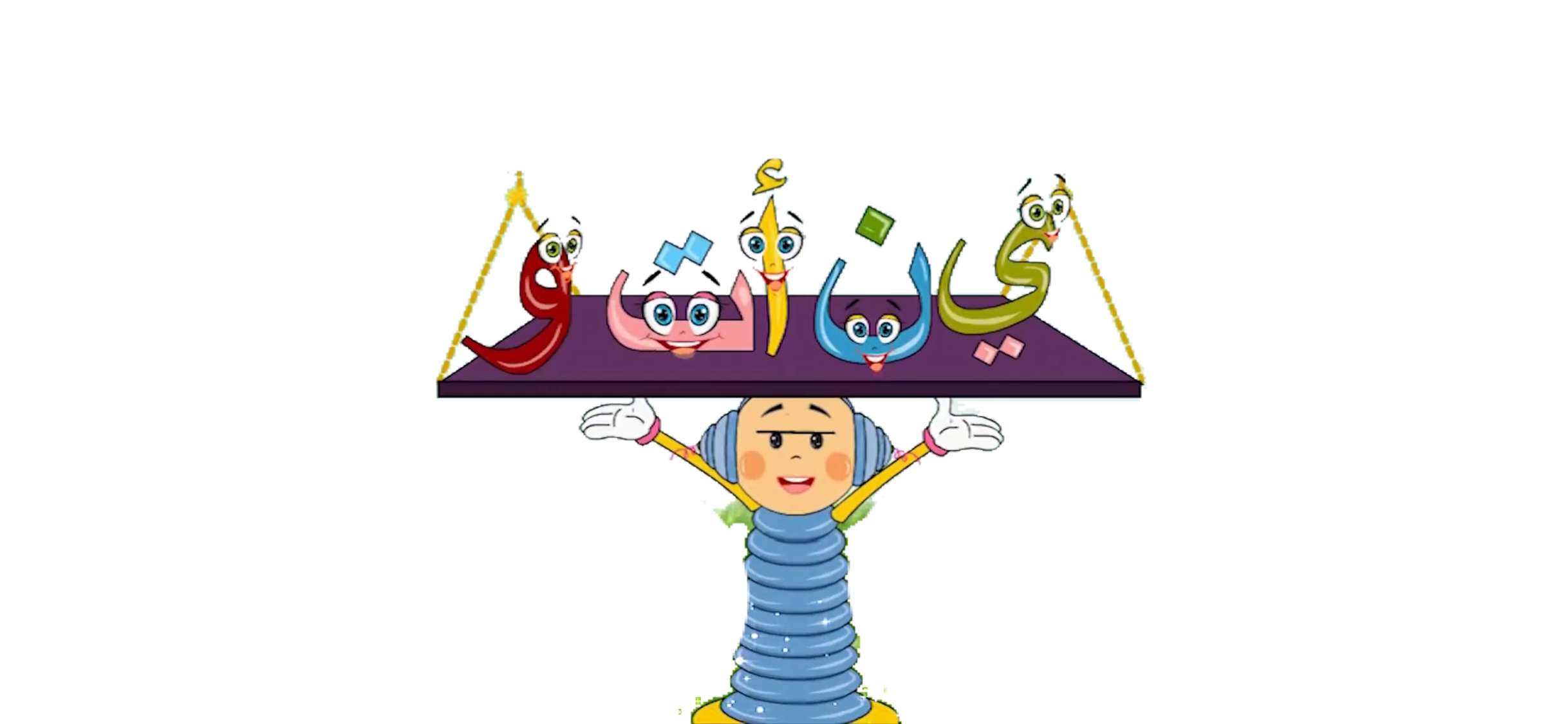 ياء المتكلم
ضمائر المشتركة
(الرفع، النصب، الجر)
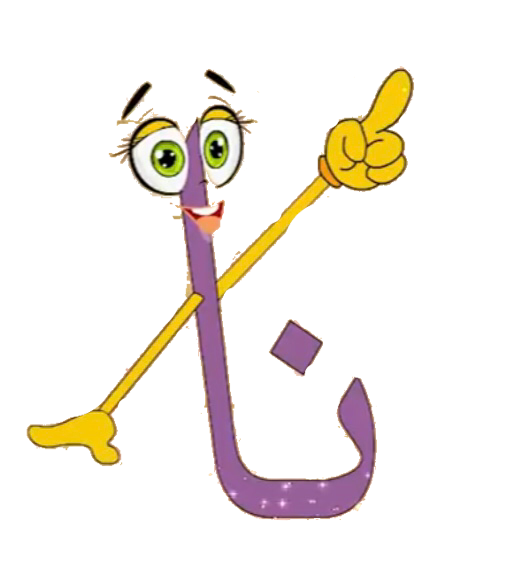 تاء الفاعل
نون النسوة
هاء الغائب
كاف المخاطب
تتصل بالأفعال فقط
تتصل بالأفعال والاسماء والحروف
نـا الفاعلين
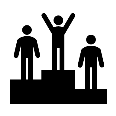 5- واو الجماعة
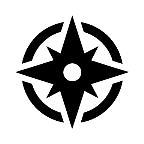 تتصل بالأفعال فقط .
مجموعة في كلمة
(وانيت)
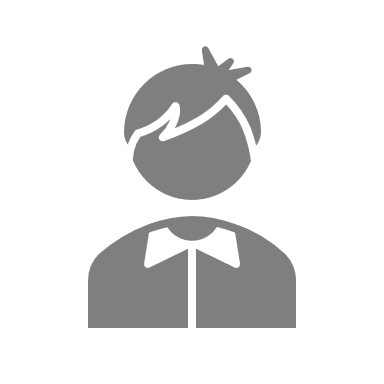 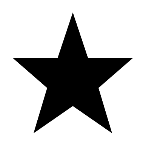 1- ألف الأثنين
4- تاء الفاعل
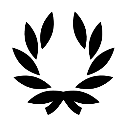 الضمائر المتصلة في محل رفع
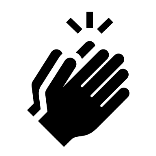 3- نون النسوة
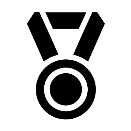 2- ياء المؤنثة المخاطبة
كاف الخطاب
ياء المتكلم
هاء الغائب
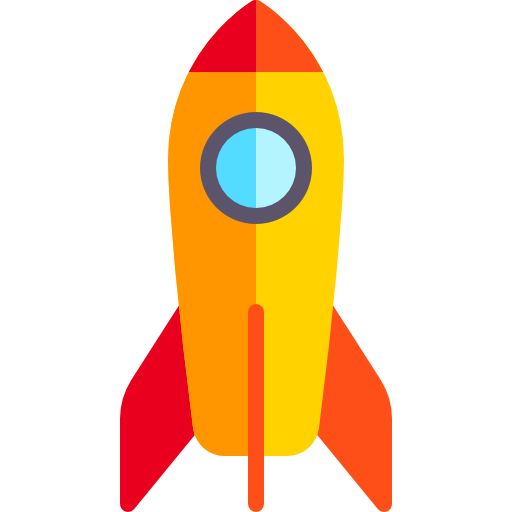 تتصل
بالأفعال والأسماء والحروف
هيك
الضمائر المتصلةفي محل نصب وجر
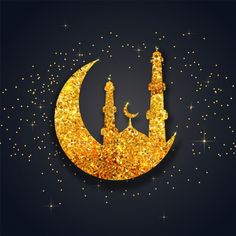 الضمير المشترك بين
الرفع
والنصب والجر
هو :
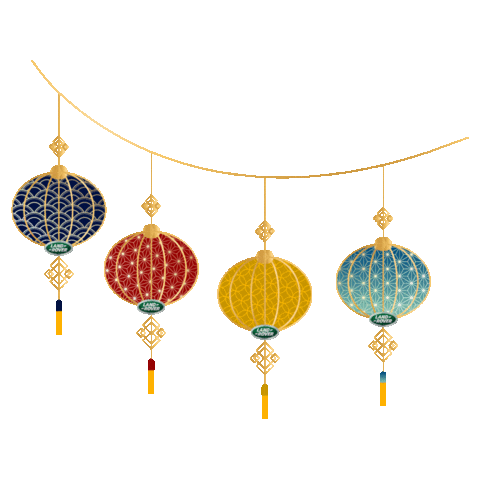 نا  الفاعلين
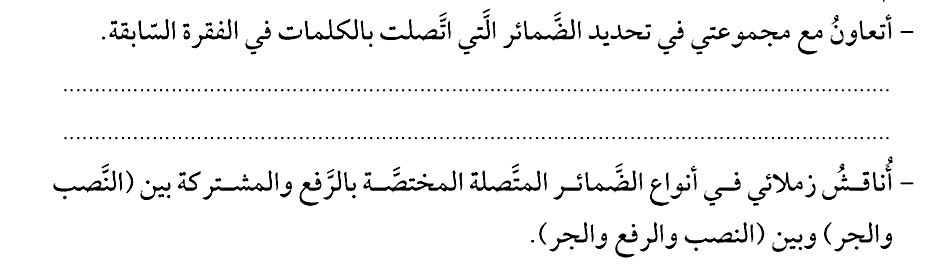 في 
محل رفع
في 
محل نصب وجر
مشتركة
نــا
هــــيــــك
وانـيـت
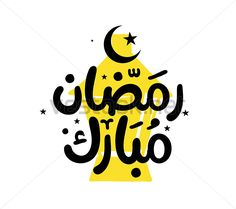 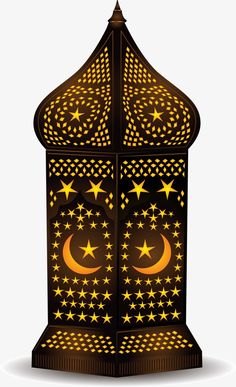 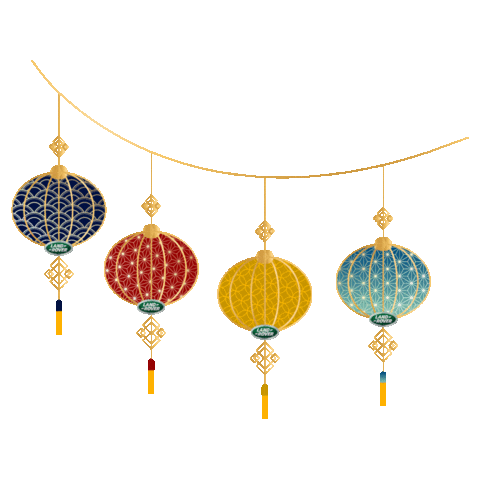 ثالثاً: الممارسة
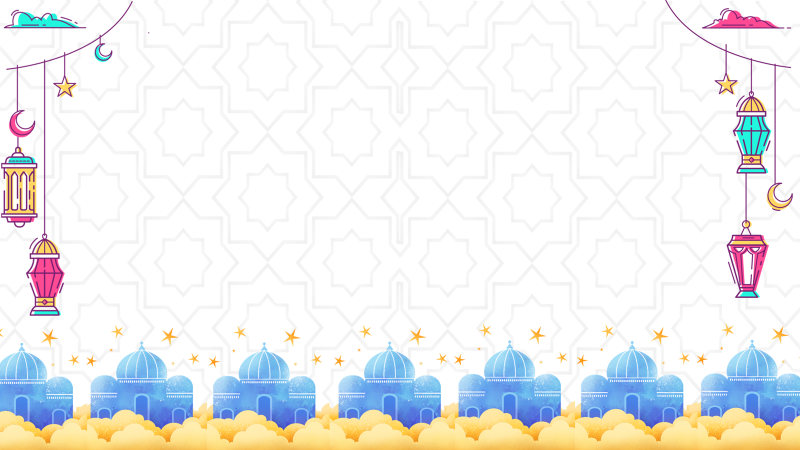 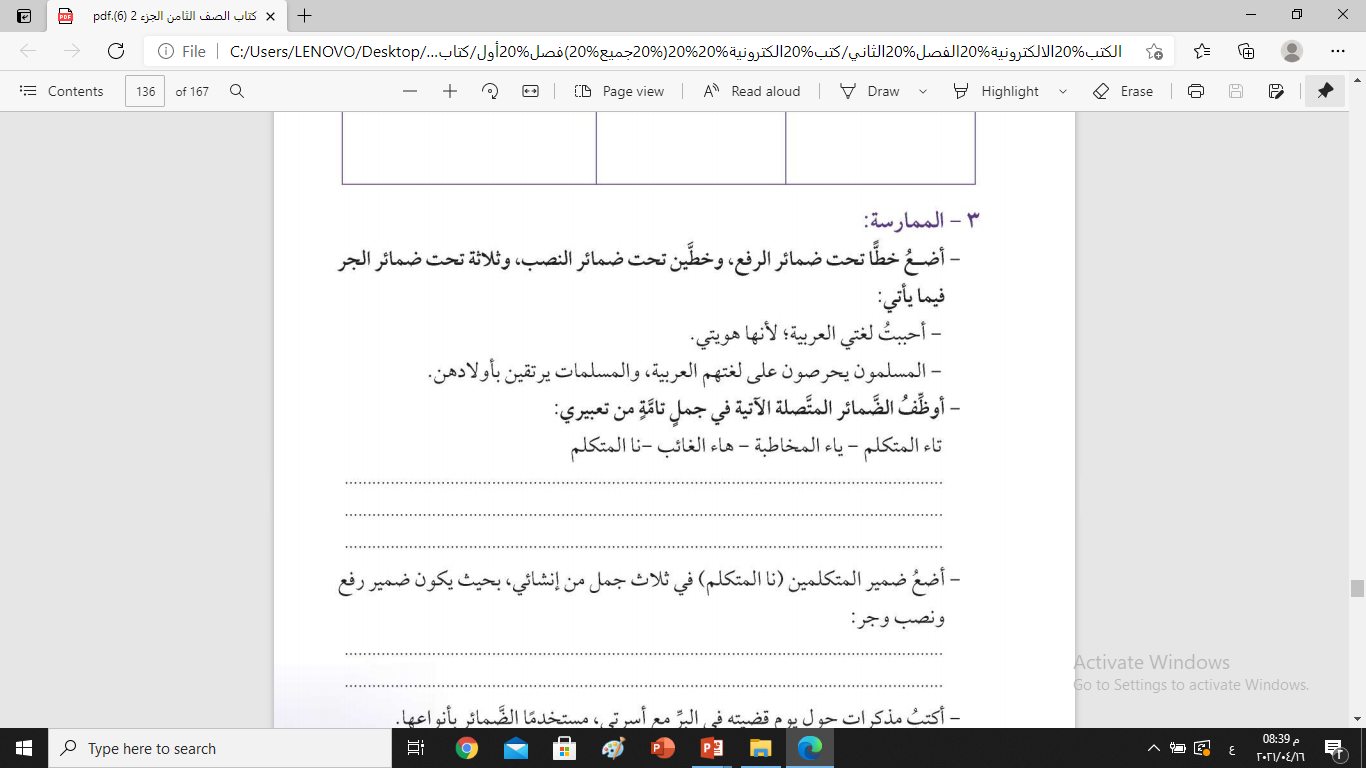 هــــيــك
نـــا
و ا نــيـت
كاف الخطاب
نـا الفاعلين
ياء المتكلم
تاء الفاعل
هاء الغائب
ياء المخاطبة
نون النسوة
واو الجماعة
ألف الاثنين
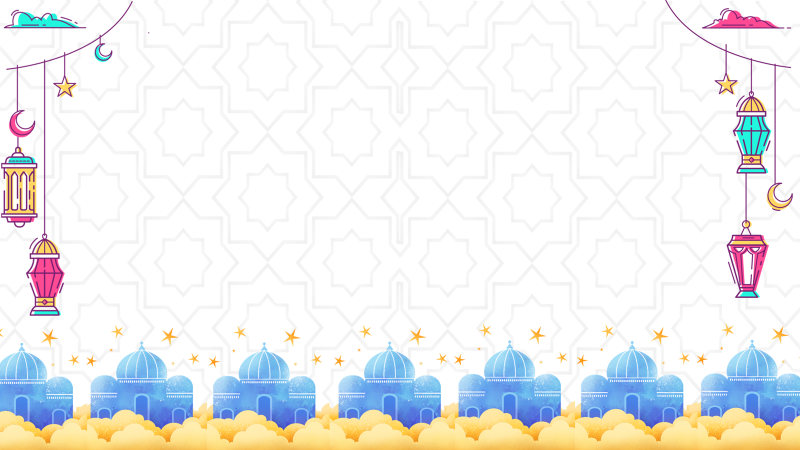 أوظف  الضمائر المتصلة الآتية في جمل تامة من تعبيري .
 تاء المتكلم ، ياء المخاطبة ، هاء الغائب ،  نا  المتكلم .
1- كتبـتُ الواجب .
 2- اكتبي الواجب . 
 3- هذا الولد كتابـه نظيف . 
 4- كتبـنا الواجب .
أضع ضمير المتكلمين ( نا المتكلم ) في ثلاث جمل من إنشائي ، بحيث يكون ضمير رفع ونصب وجر .
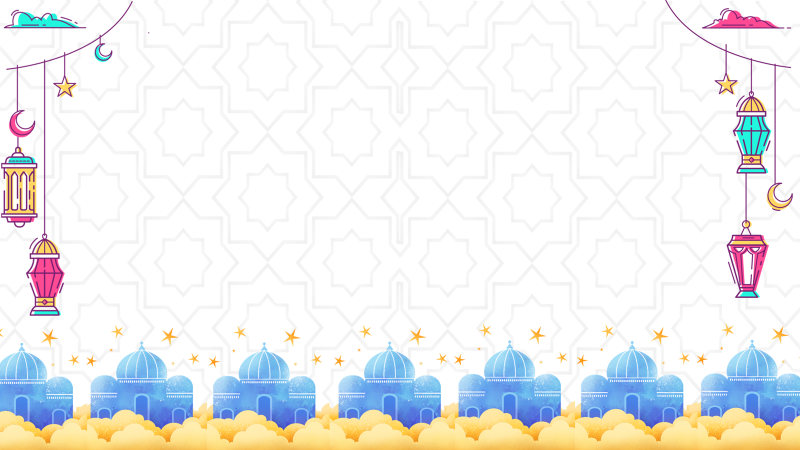 1- درسـنا بجد .
 2- أكرمـنا الله بالإسلام . 
 3- مدرستـنا جميلة .
ألحق ع التراويح
فكرة وتصميم: زينة المرزوقي
لكل عابر مر من هنا 
كن كالغيث وأروي قبر أبي بدعائك


للمزيد من الملفات يرجى الإنضمام للقناة
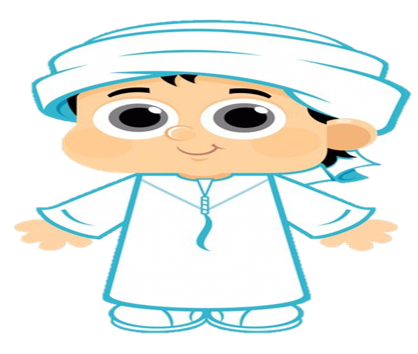 https://t.me/zaina_almarzooqi
4
2
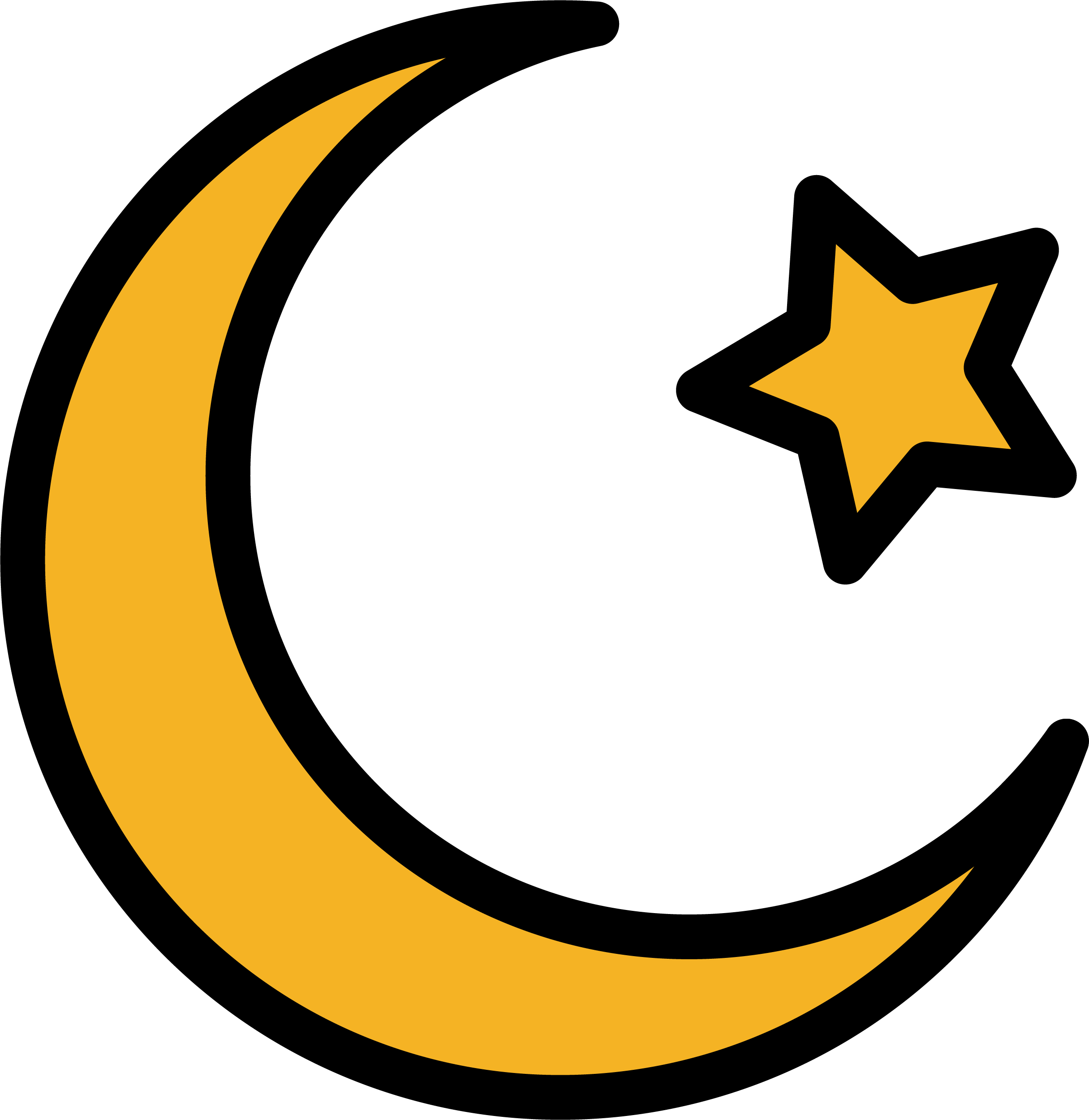 5
3
1
العودة
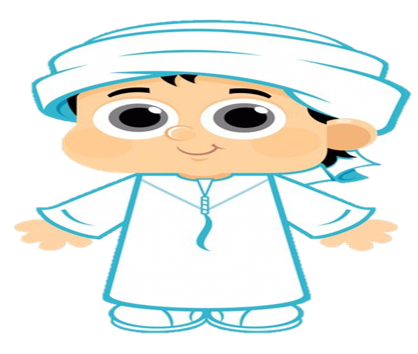 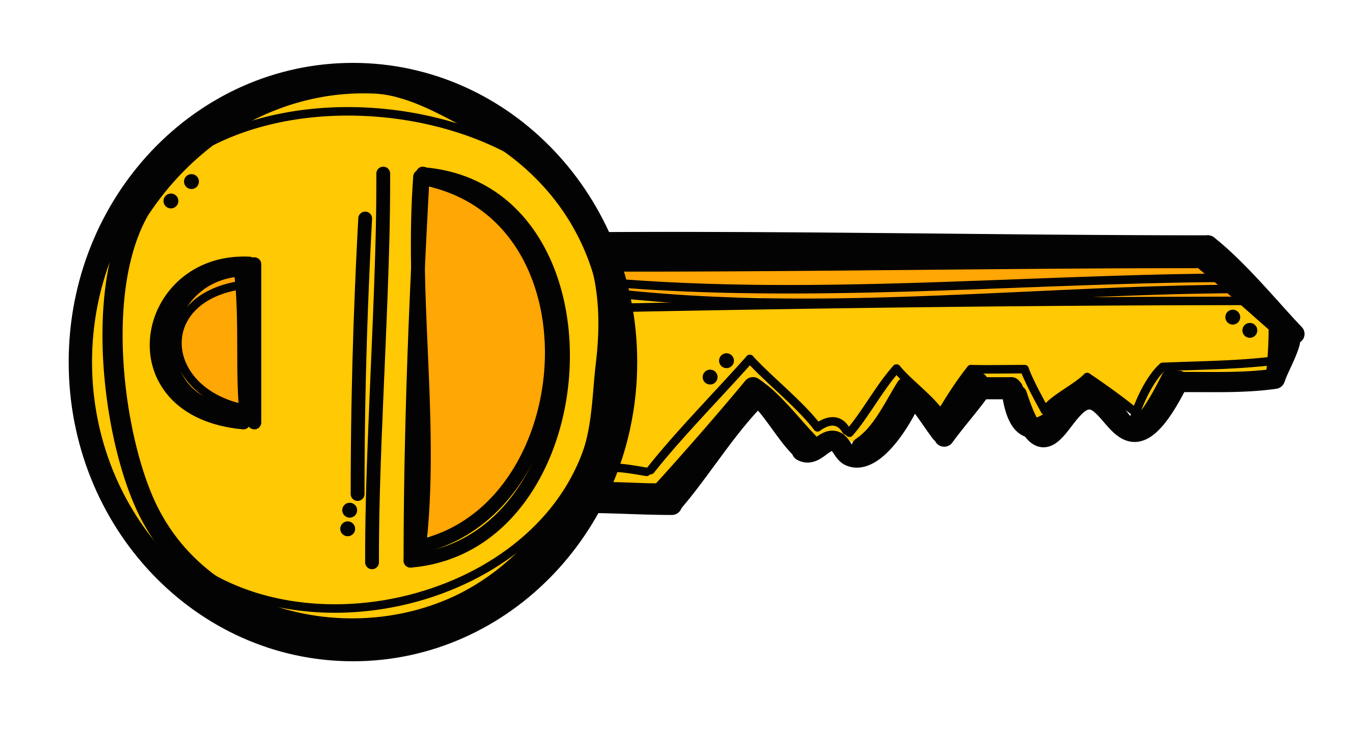 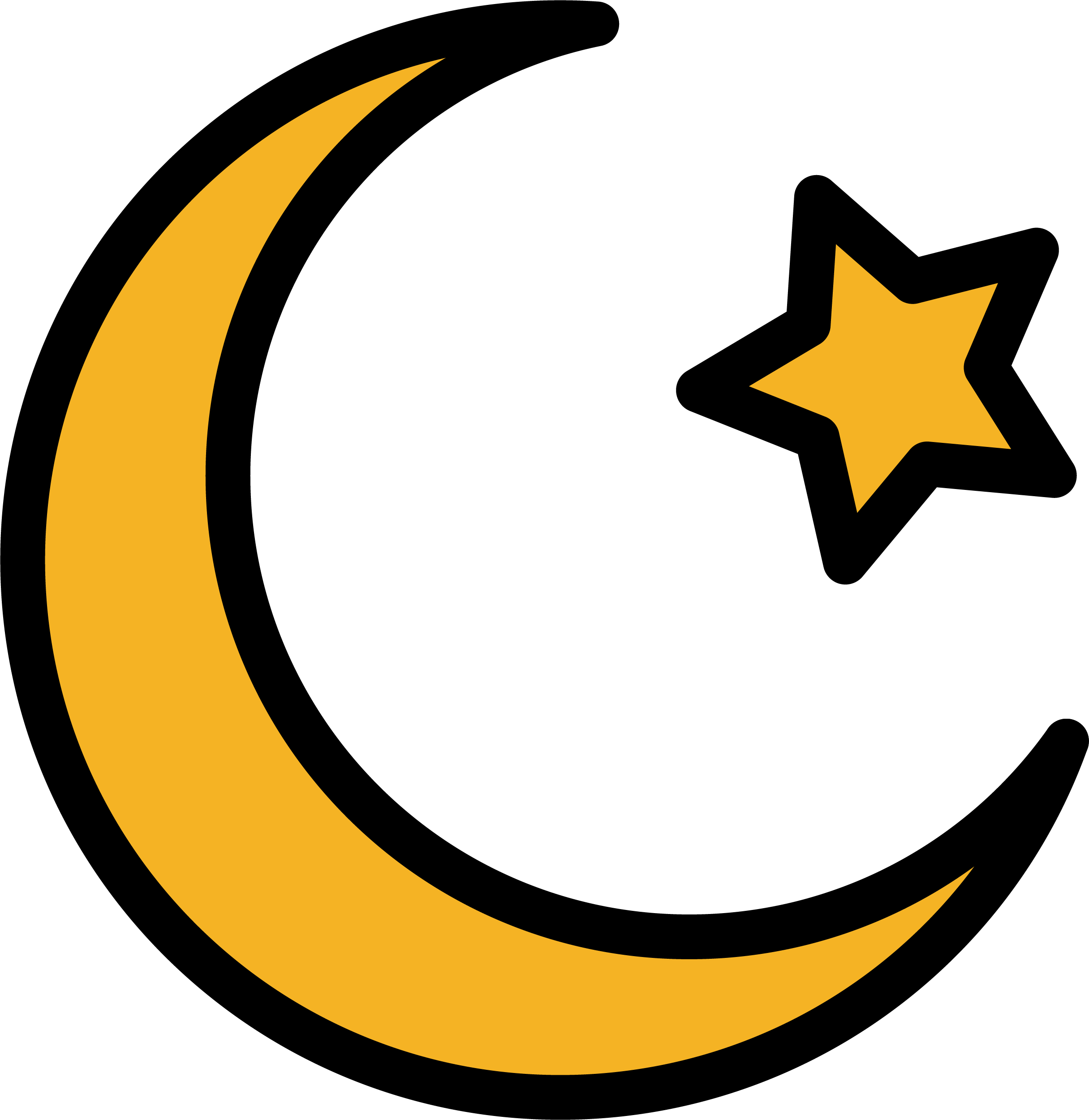 الضمير في كلمة ( يكتبان ) 
وهو ألف الاثنين في محل ..........
العودة
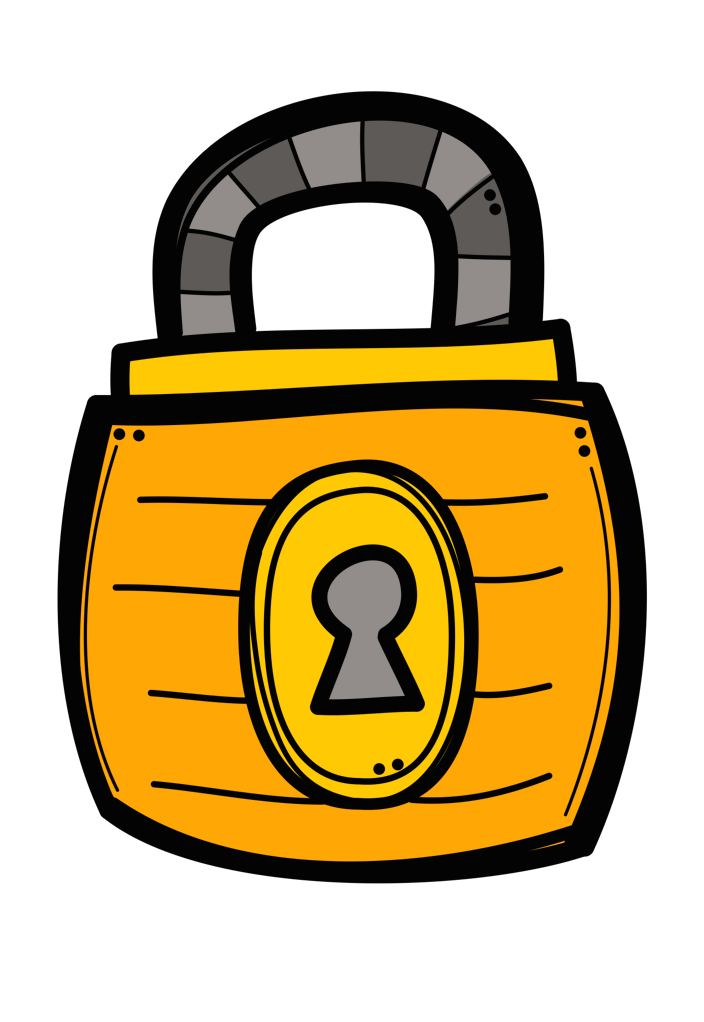 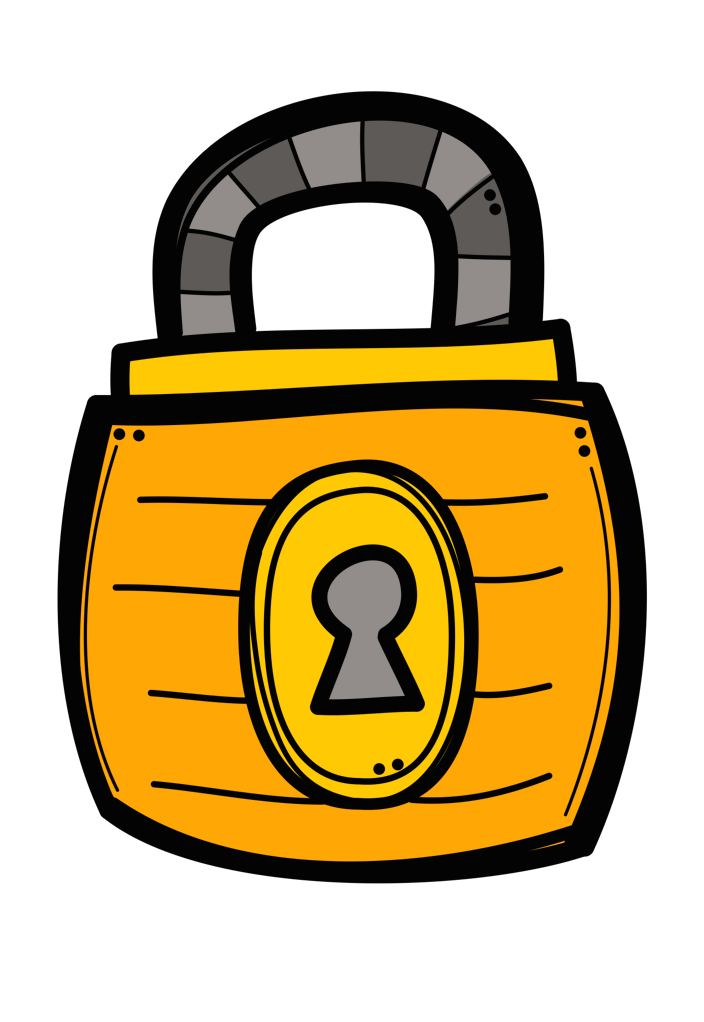 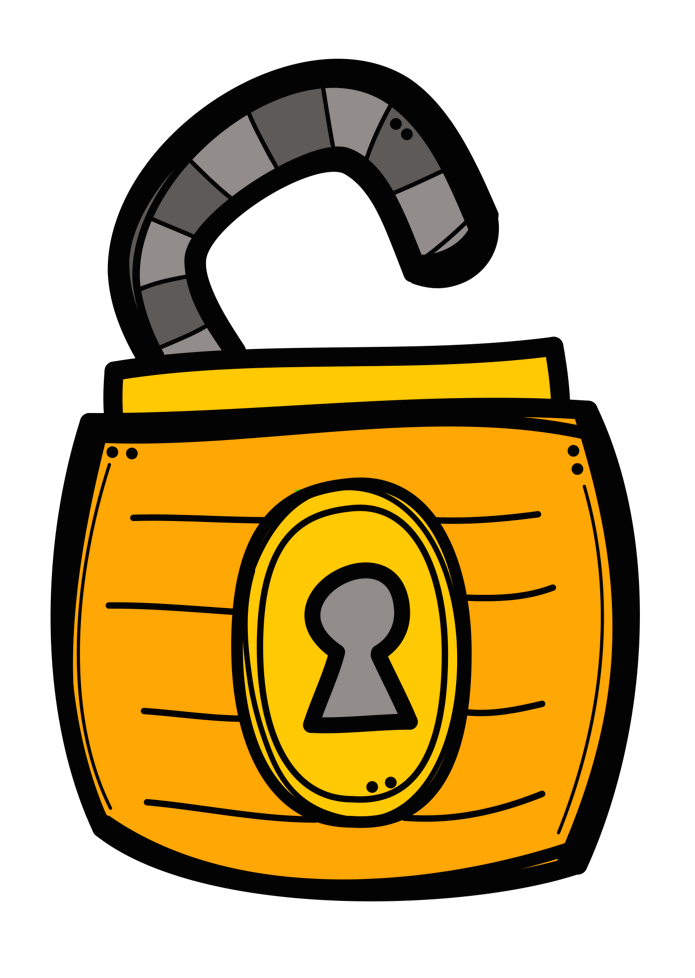 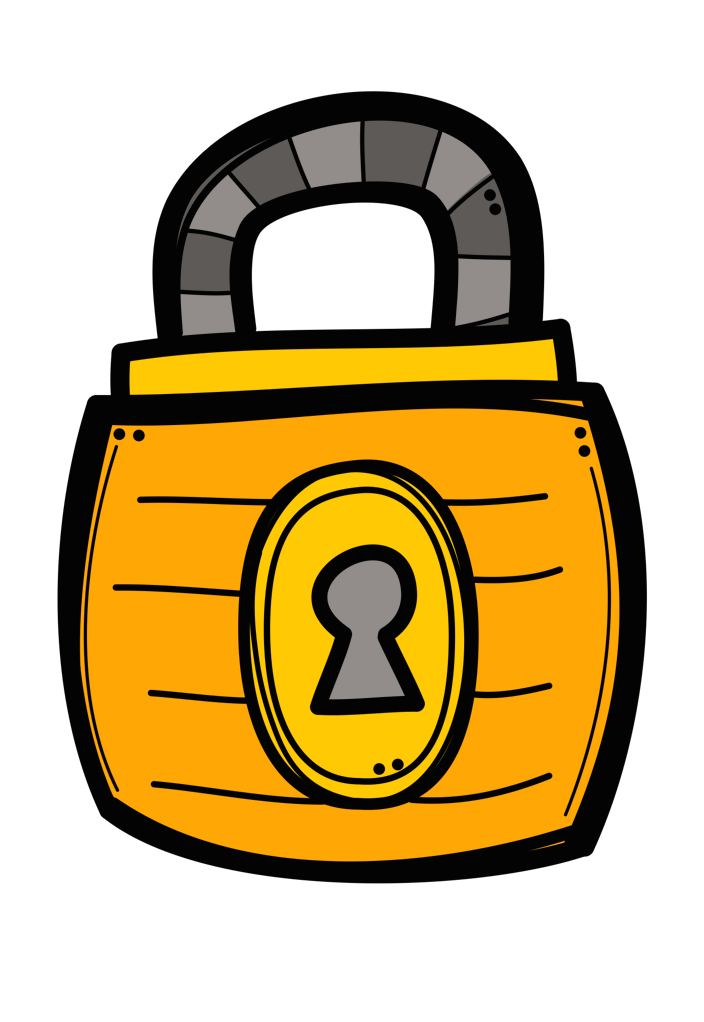 في محل جر
في محل رفع
في محل نصب
( المسلمون يحترمون حقوق غيرهم ) 
الكلمة التي تحتوي ضمير رفع في الجملة السابقة هي ........
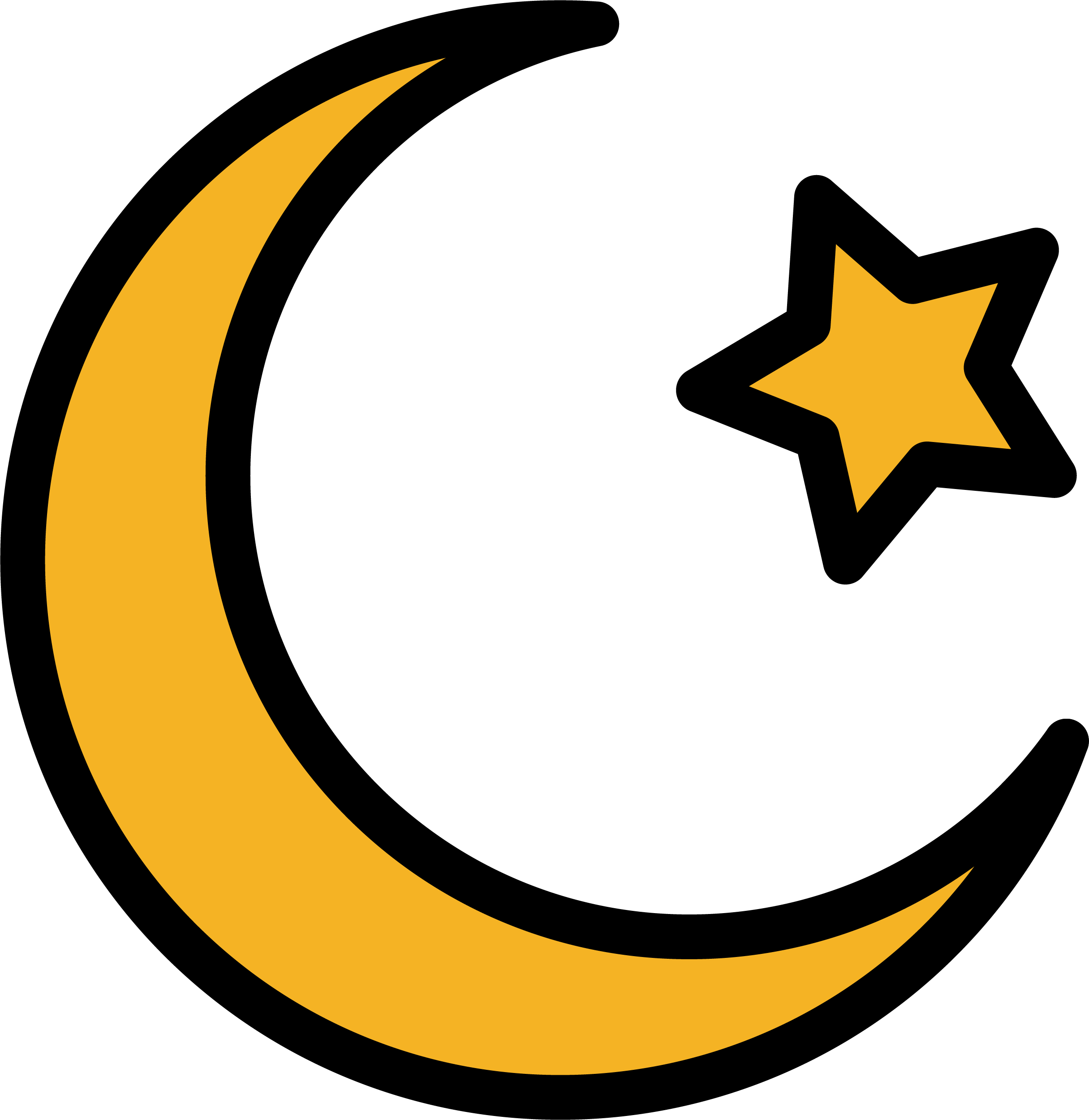 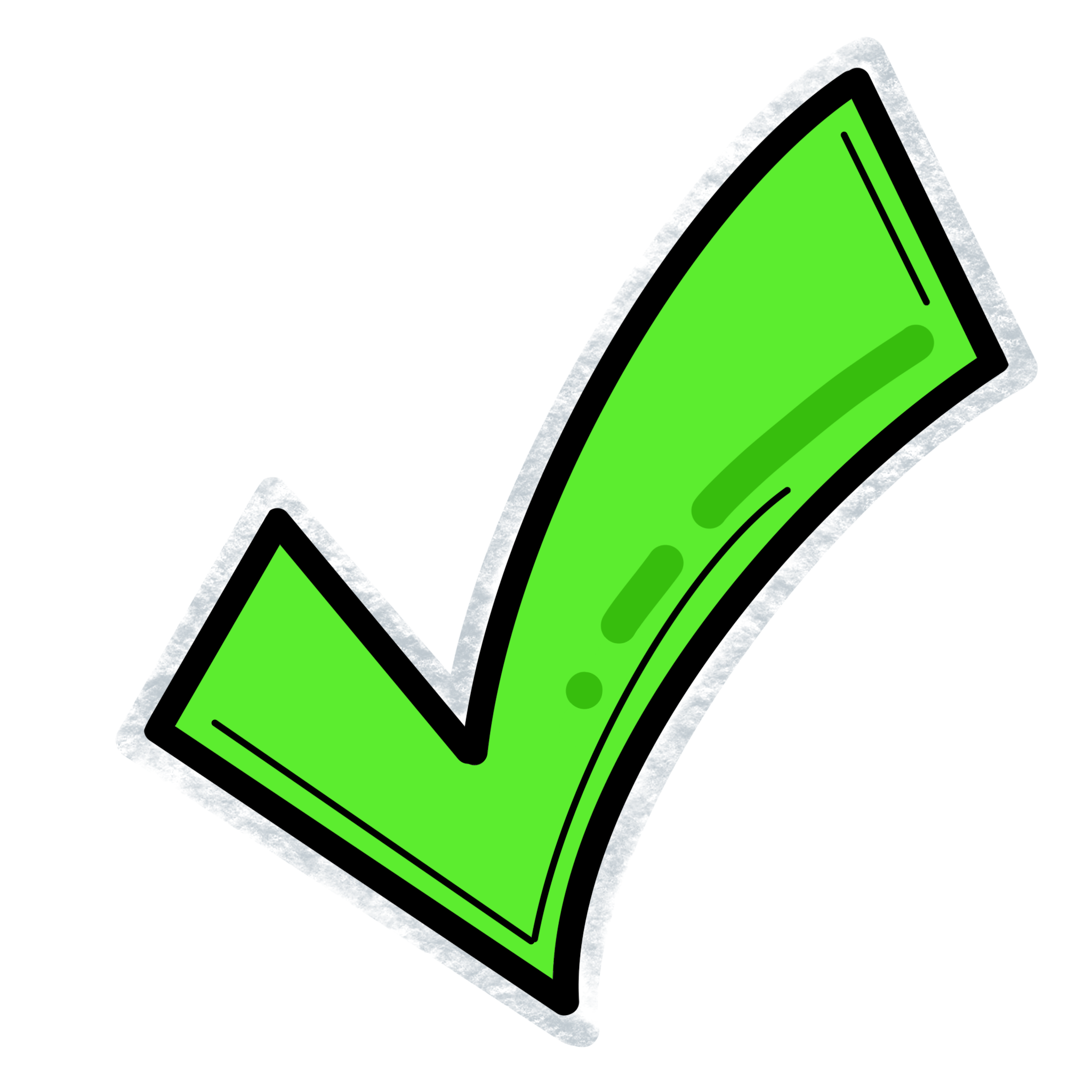 العودة
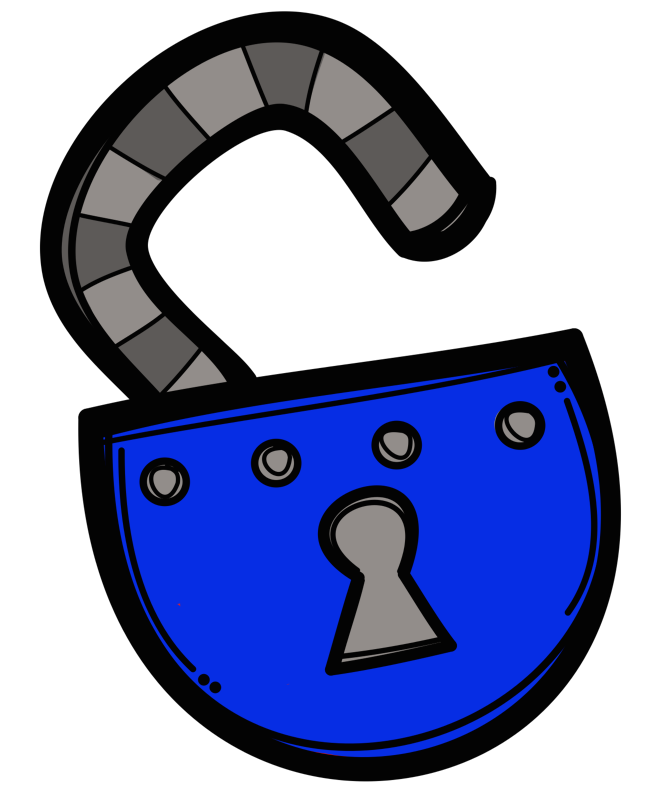 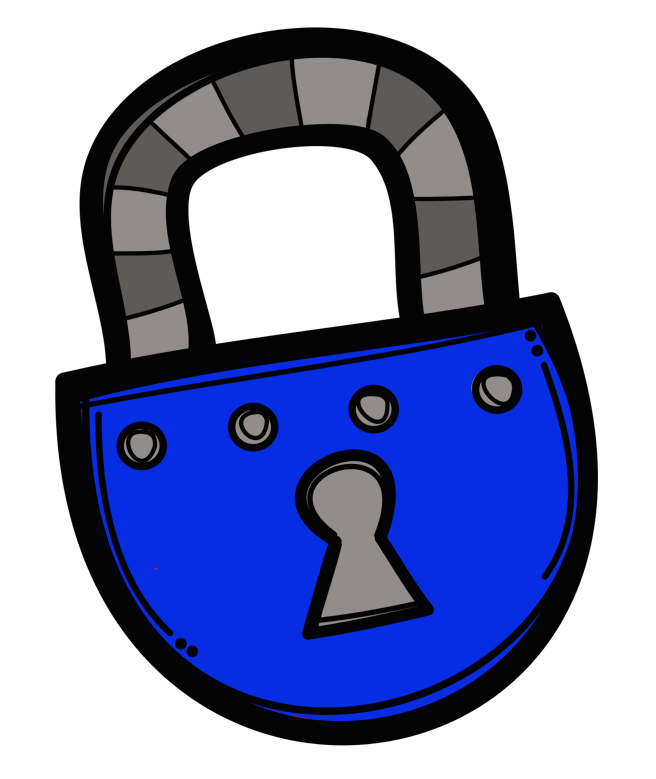 ن
م
ر
ح
ي
و
ت
ن
م
ر
ح
ي
و
ت
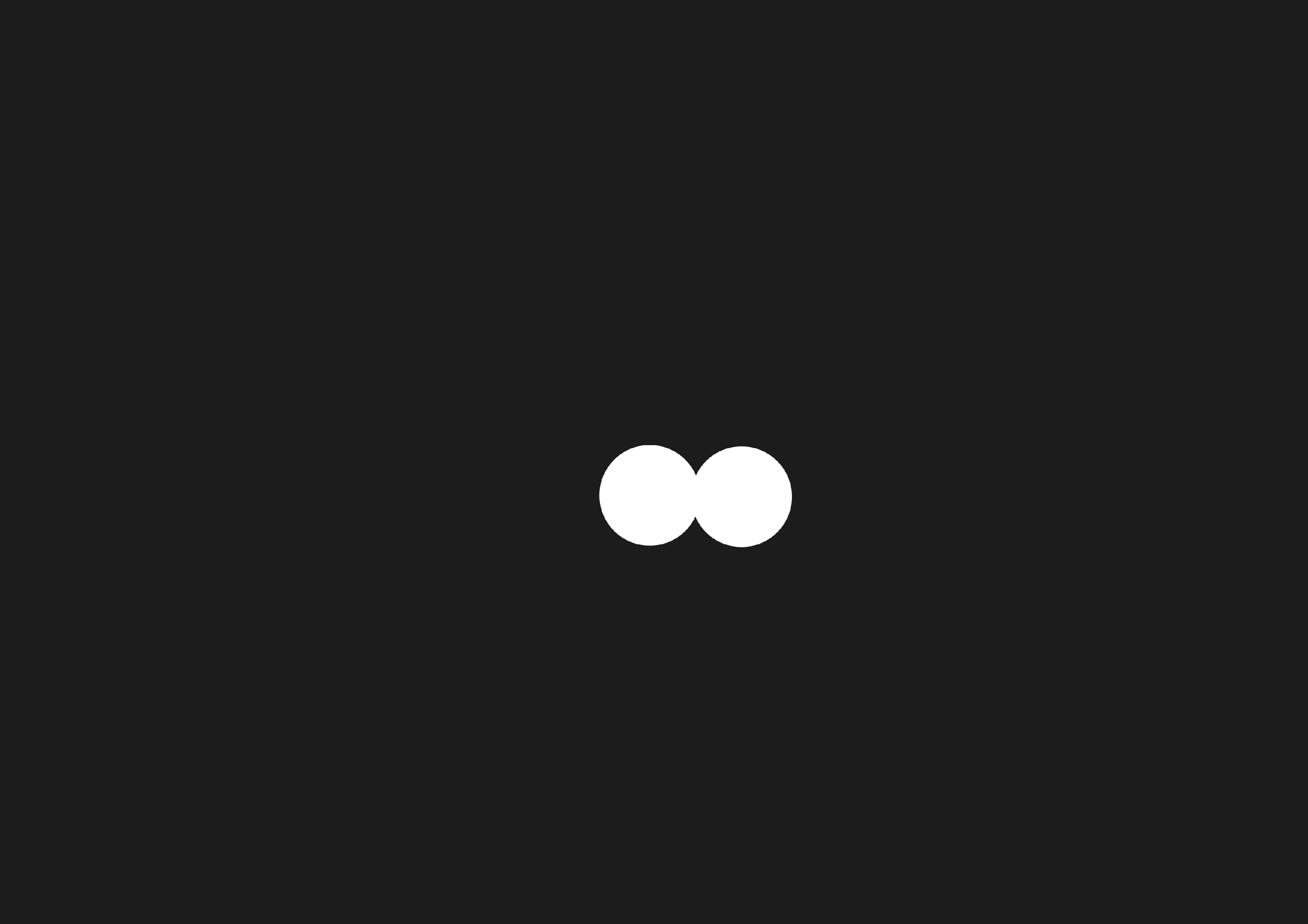 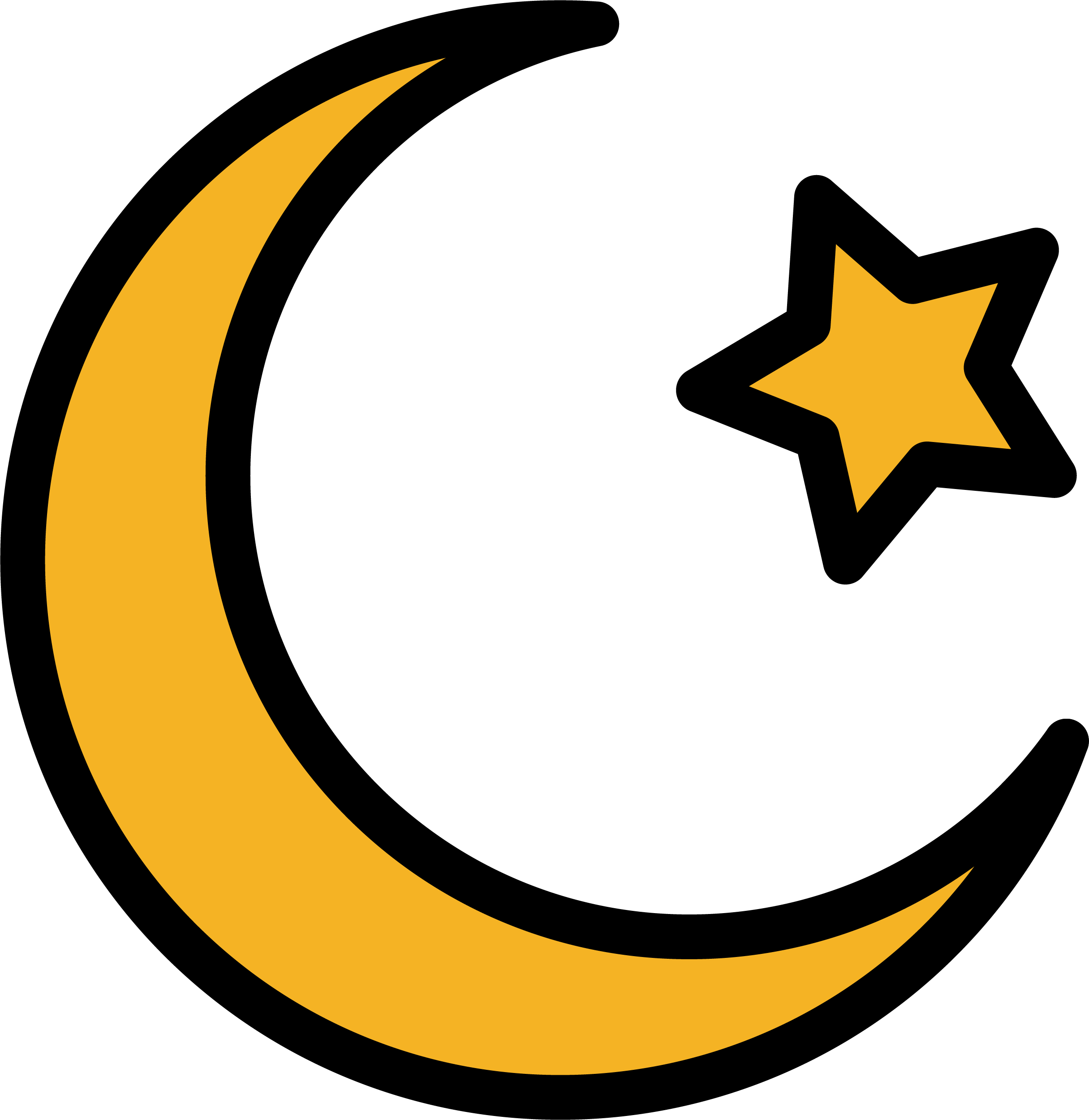 العودة
حرك المجهر
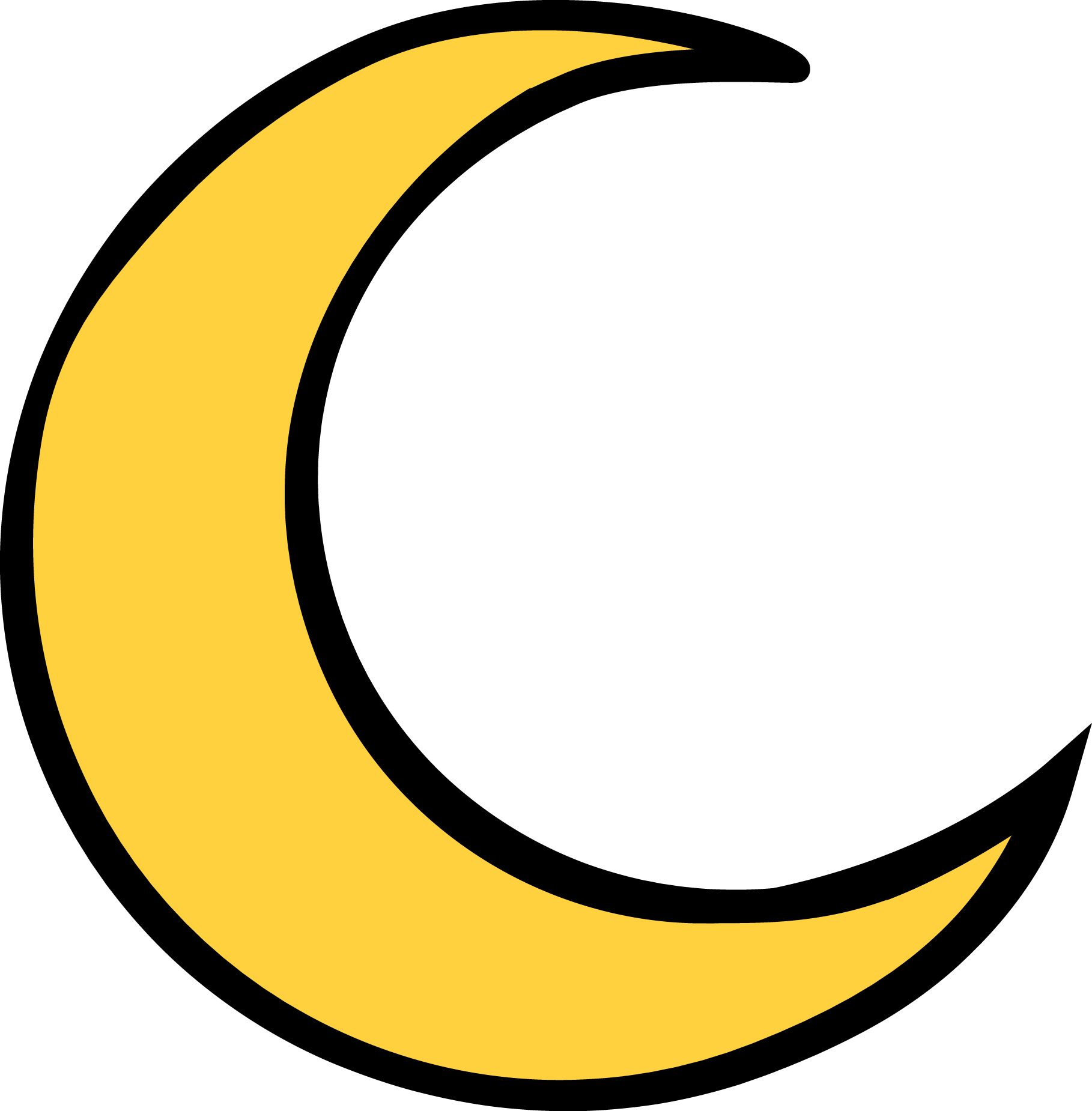 نا ضمير مشترك في 
الرفع والنصب والجر
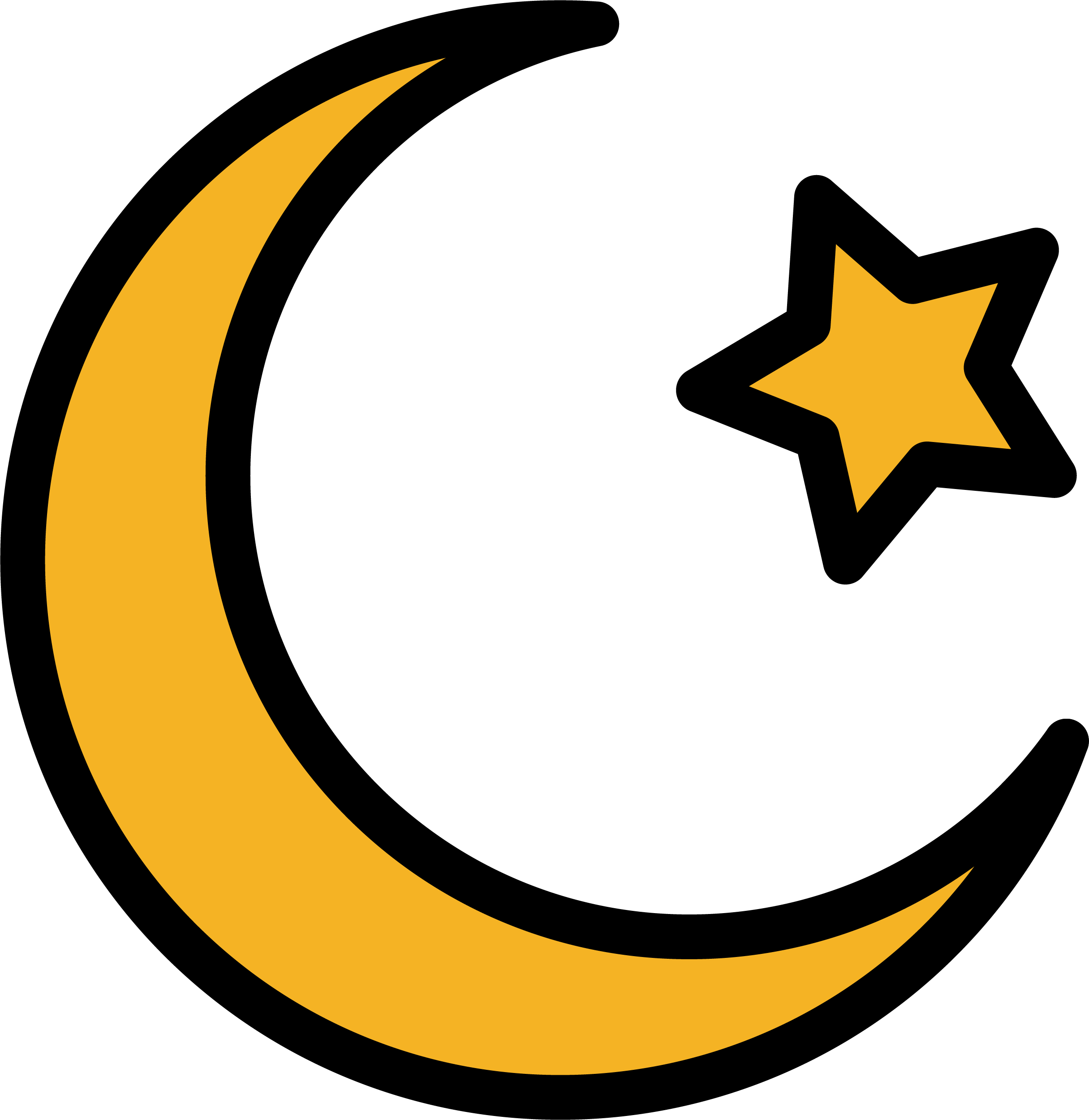 استراتيجية اتصل لتصل
العودة
اتصل بالرقم لتصل إلى الإجابة
الضمائر المختصة بالجر هي ............
3
5
1
ج
ي
ب
هـ
ع
ة
ر
م
ق
ك
1
4
2
3
5
6
7
8
9
0
*
#
الجواب هو ( هاء , كاف , ياء)
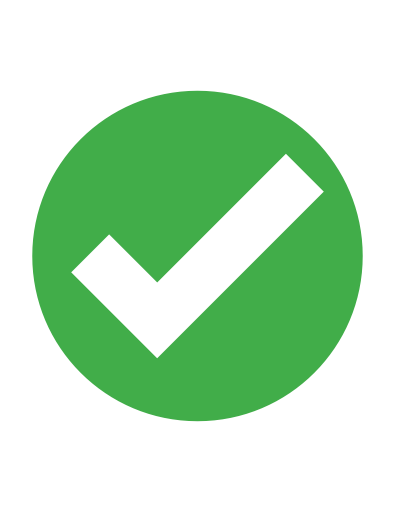 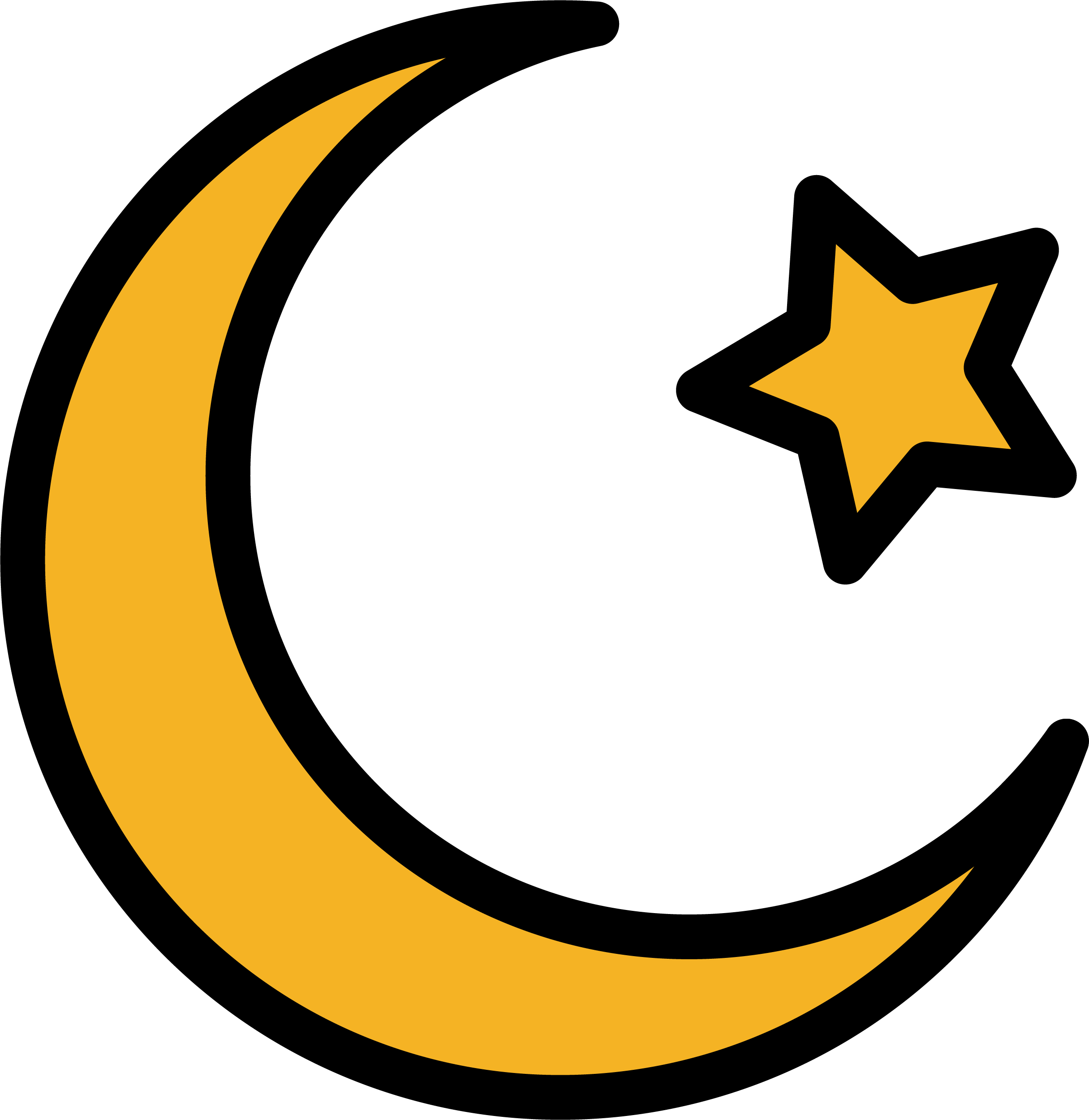 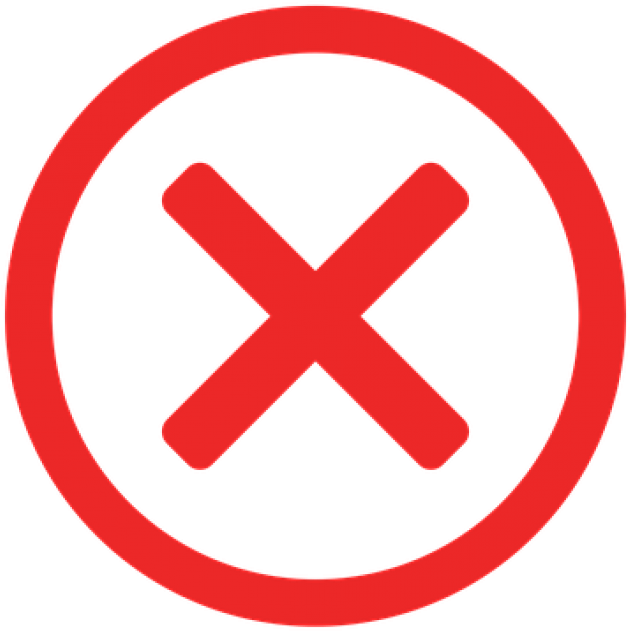 العودة
الضمير المشترك في الرفع والجر والنصب هو
( نا )
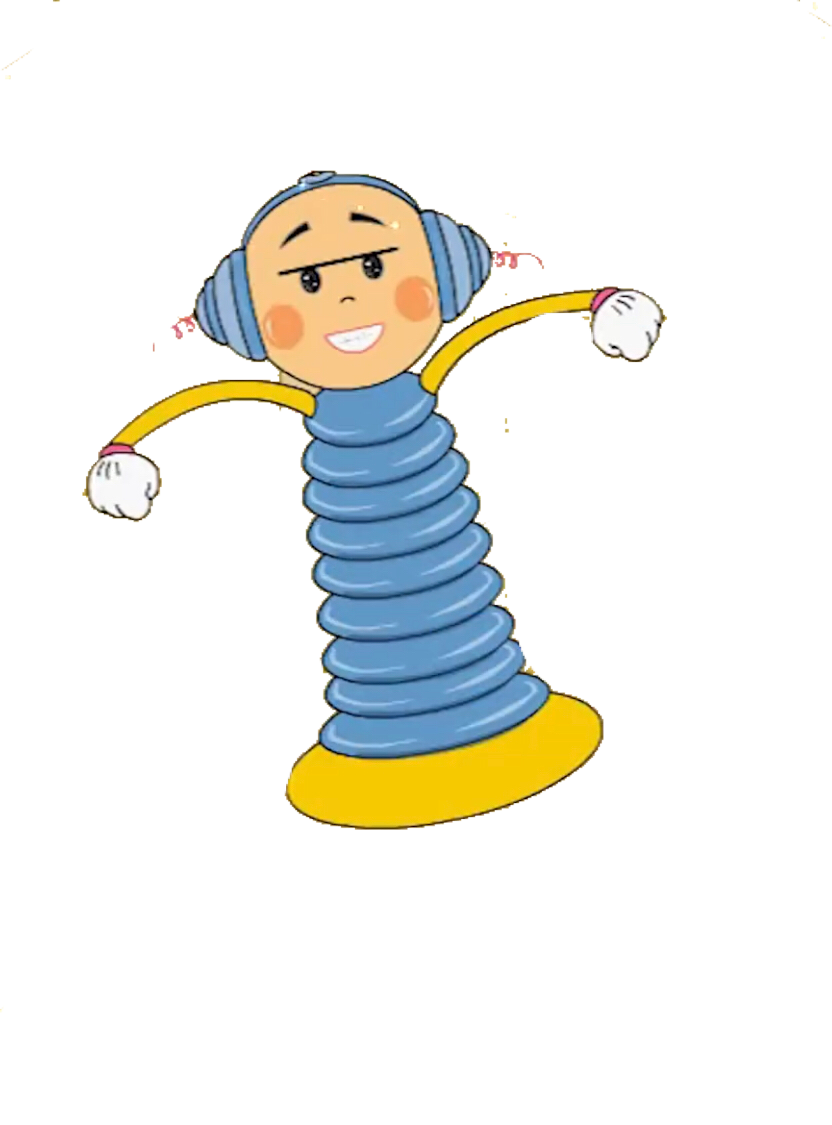 شكرا لحسن انصاتكم
 إلى اللقاء